Pictures for Primary Pioneer Activity Day
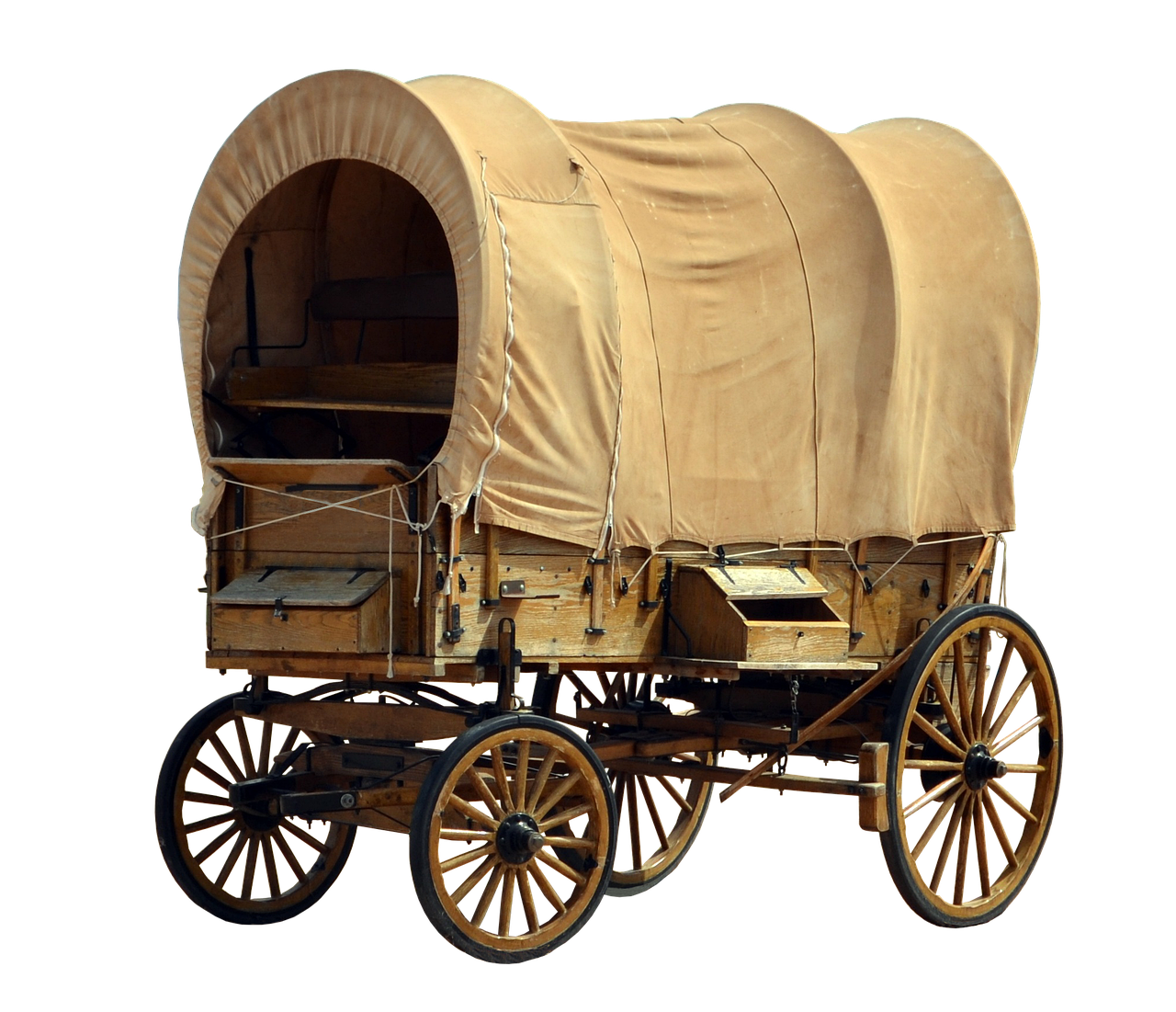 Compiled by Cherice Montgomery
2024
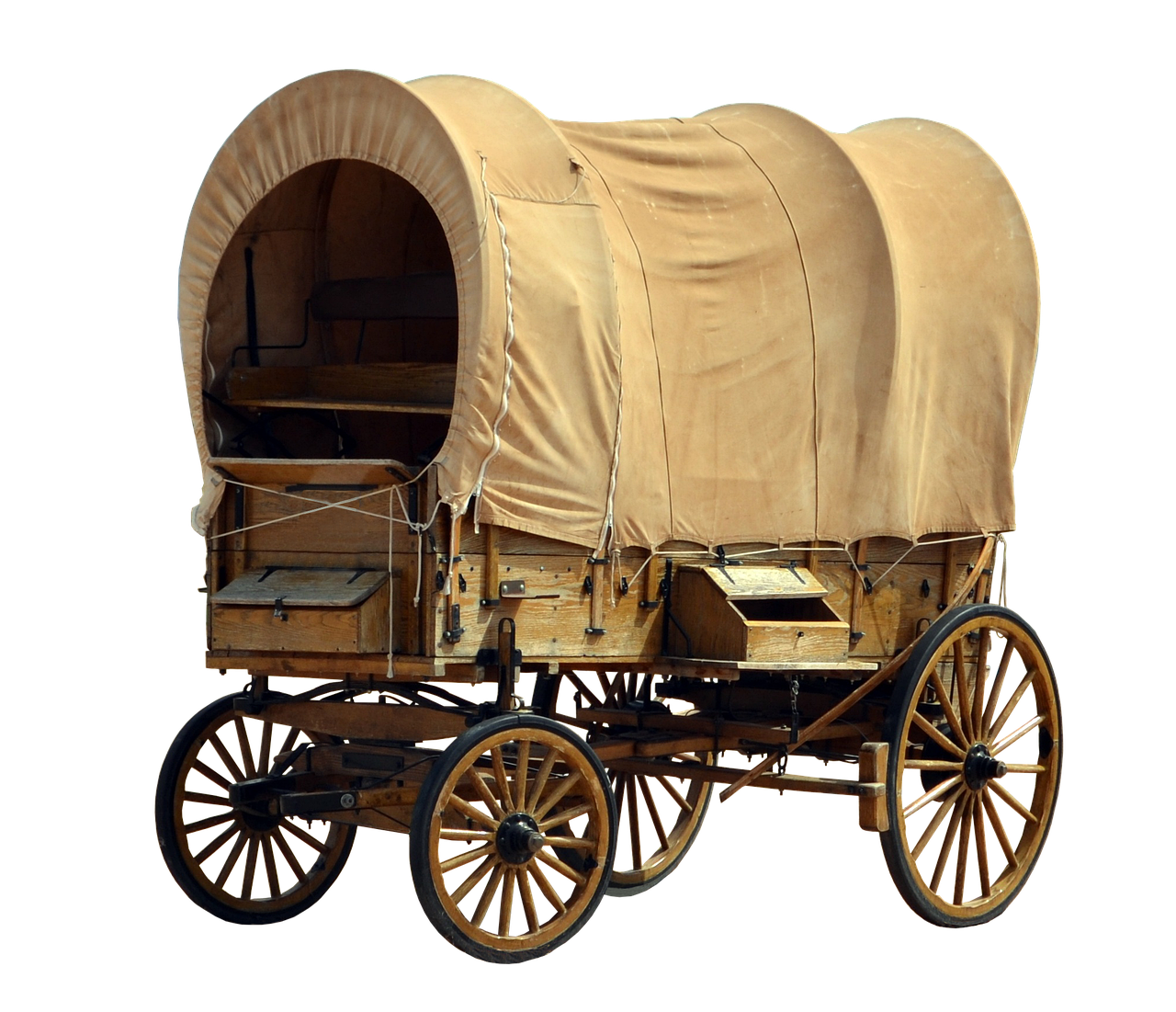 Image:  Momentmal
[Speaker Notes: Momentmal.  (2017, Nov. 21).  Pixabay.  Retrieved Feb. 16, 2024 from https://pixabay.com/photos/covered-wagon-usa-america-dare-2967229/  Free for use under the Pixabay License.]
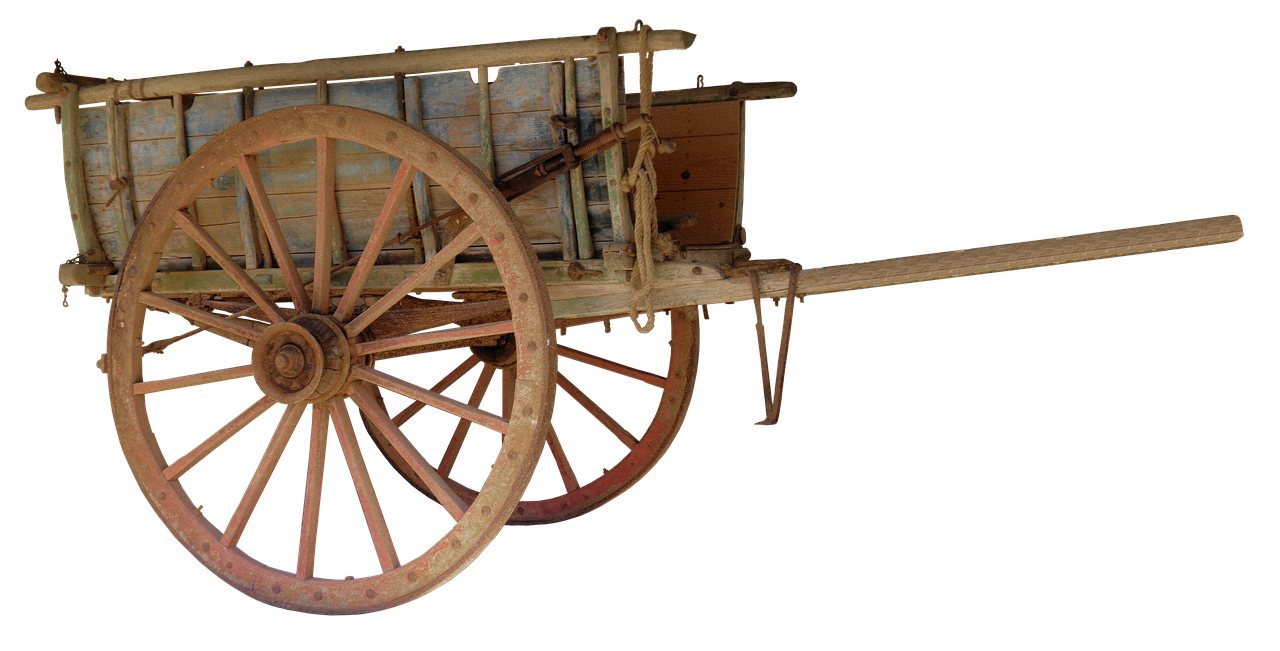 Image:  Momentmal
[Speaker Notes: Momentmal.  (2017, Oct. 11).  Pixabay.  Retrieved Feb. 16, 2024 from https://pixabay.com/photos/carts-wooden-cart-handcart-dare-2845274/  Free for use under the Pixabay License.]
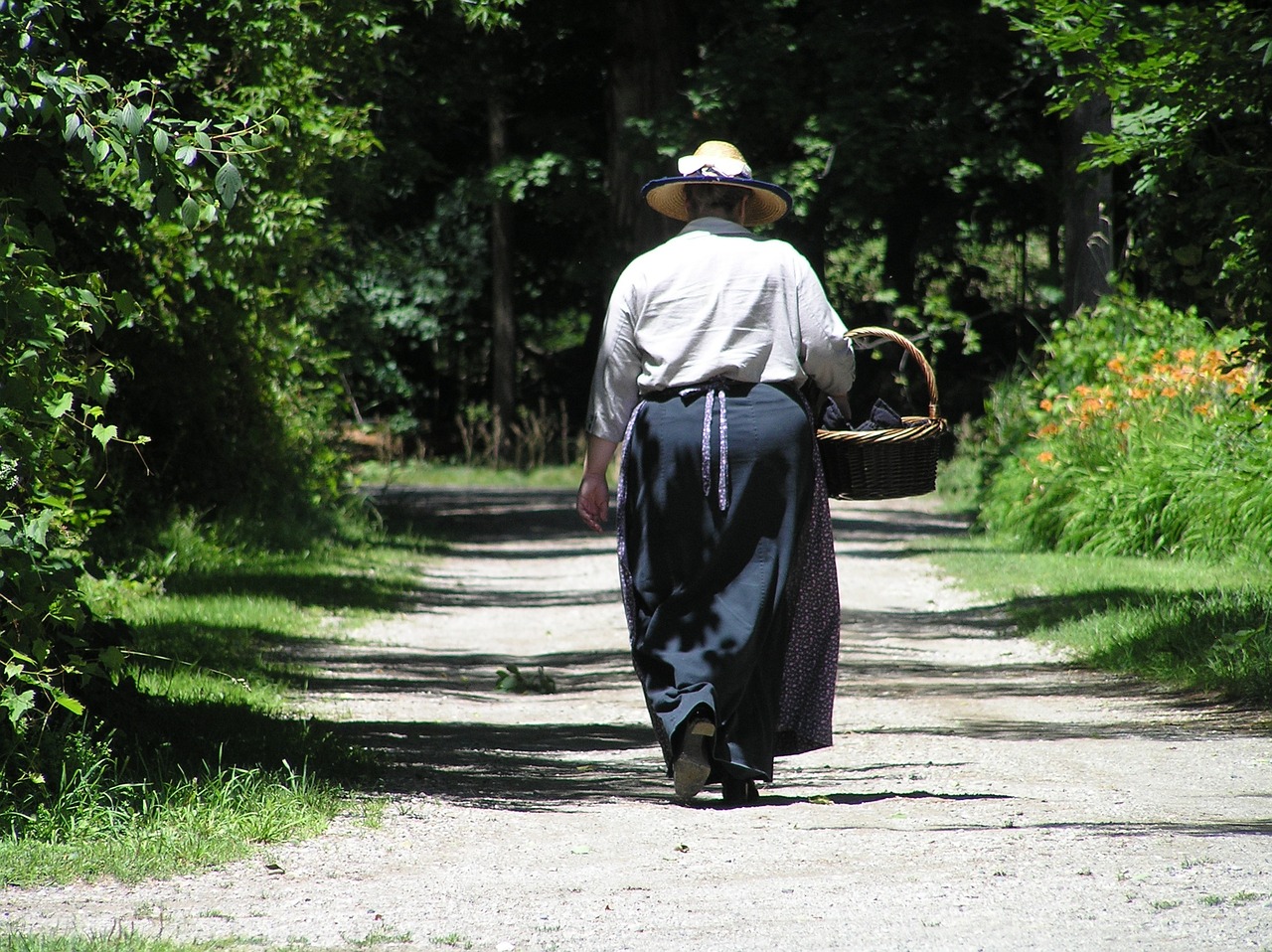 Image:  Writerchick
[Speaker Notes: Writerchick.  (2015, Feb. 15).   Pixabay.  Retrieved Feb. 16, 2024 from https://pixabay.com/photos/pioneer-walking-path-outdoors-637838/ Free for use under the Pixabay License.]
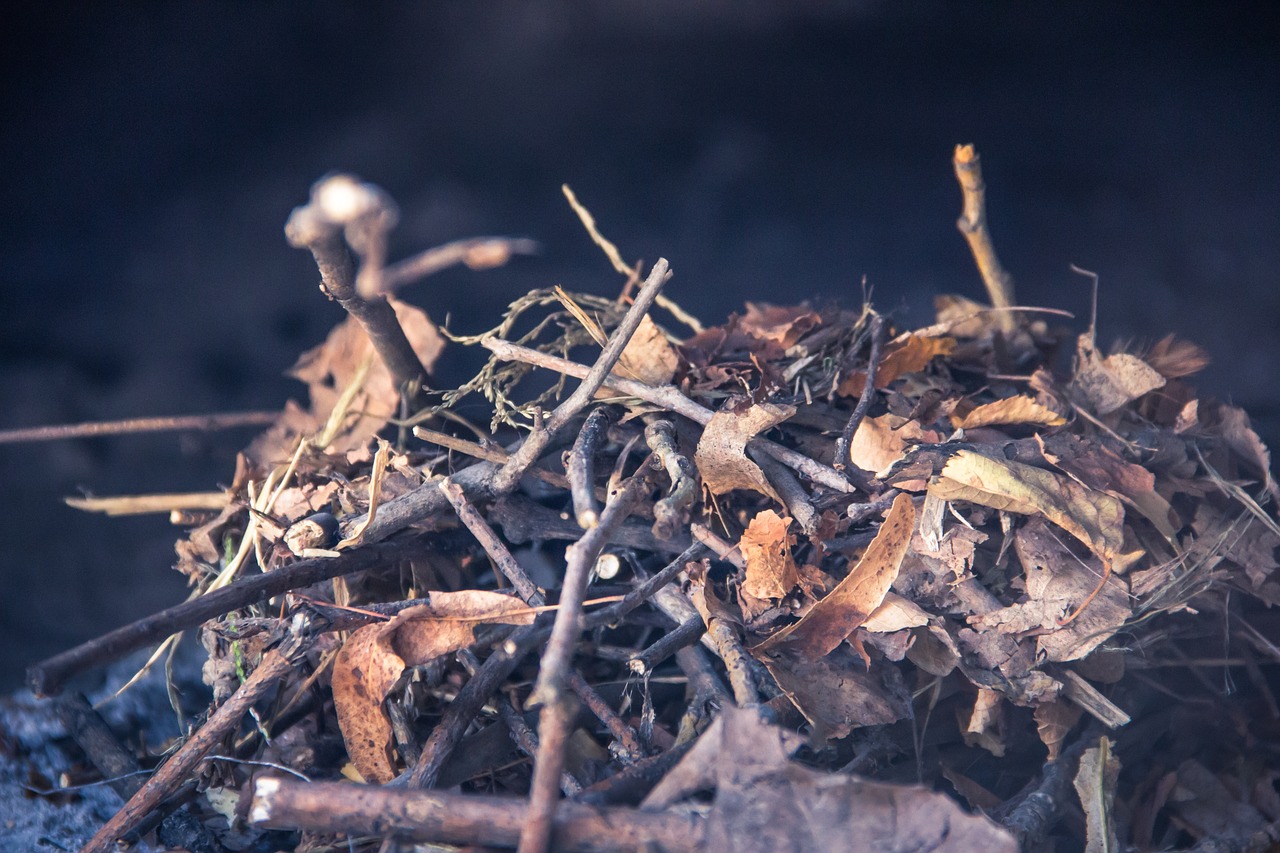 Image:  Ha11ok
[Speaker Notes: Ha11ok.  (2019, May 5).   Pixabay.  Retrieved Feb. 16, 2024 from https://pixabay.com/photos/bread-furnace-firebox-kindling-4183105/ Free for use under the Pixabay License.]
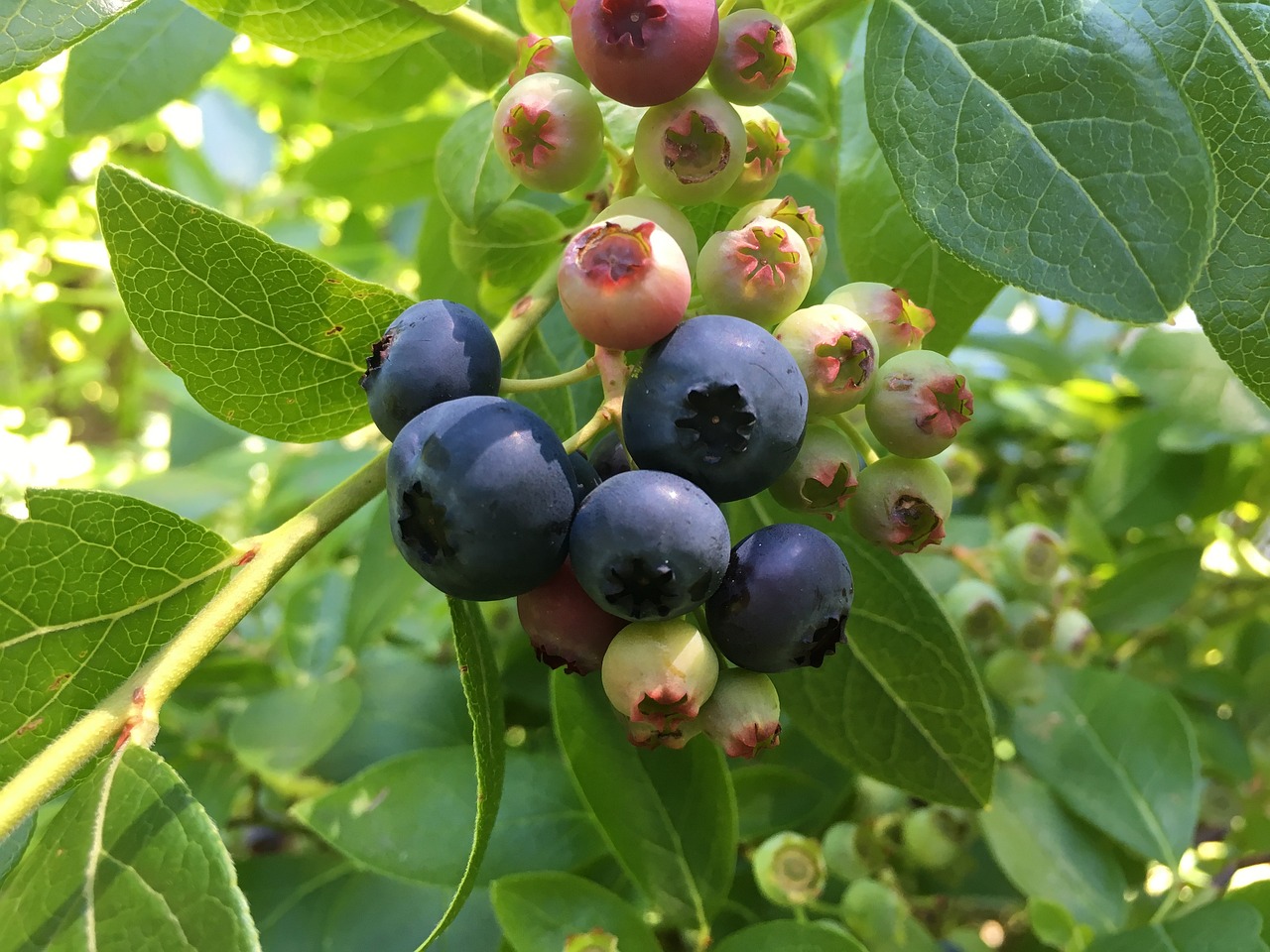 Image:  Jensb
[Speaker Notes: Jensb.  (2016, Aug. 3).   Pixabay.  Retrieved Feb. 16, 2024 from https://pixabay.com/photos/blueberries-shrub-sweet-1567336/ Free for use under the Pixabay License.

Alternate image:  Woroniecki, Joshua.  (2021, Jun. 23).  Pixabay.  Retrieved Feb. 16, 2024 from https://pixabay.com/photos/blueberries-picking-harvest-farm-6359432/  Free for use under the Pixabay License.]
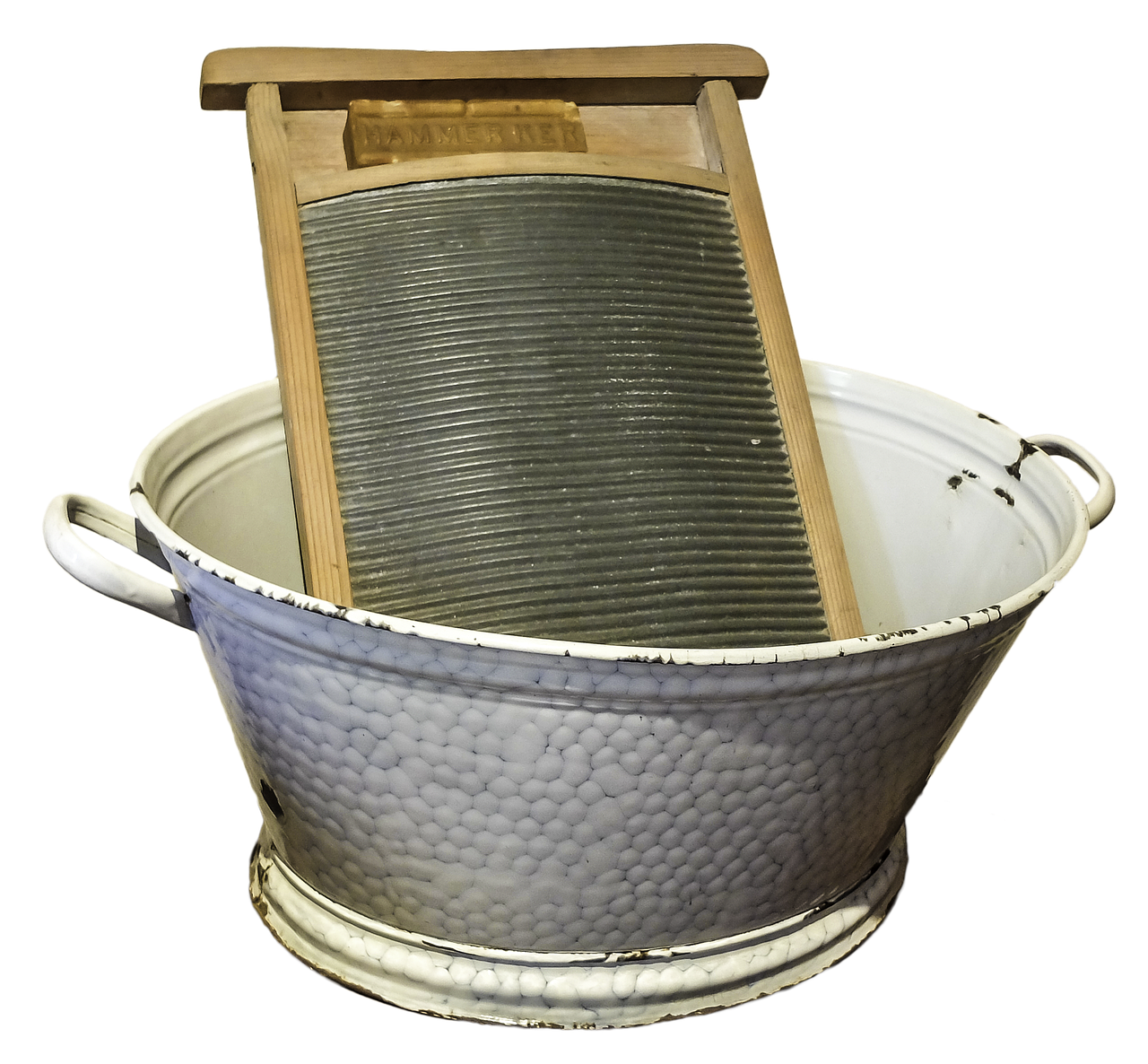 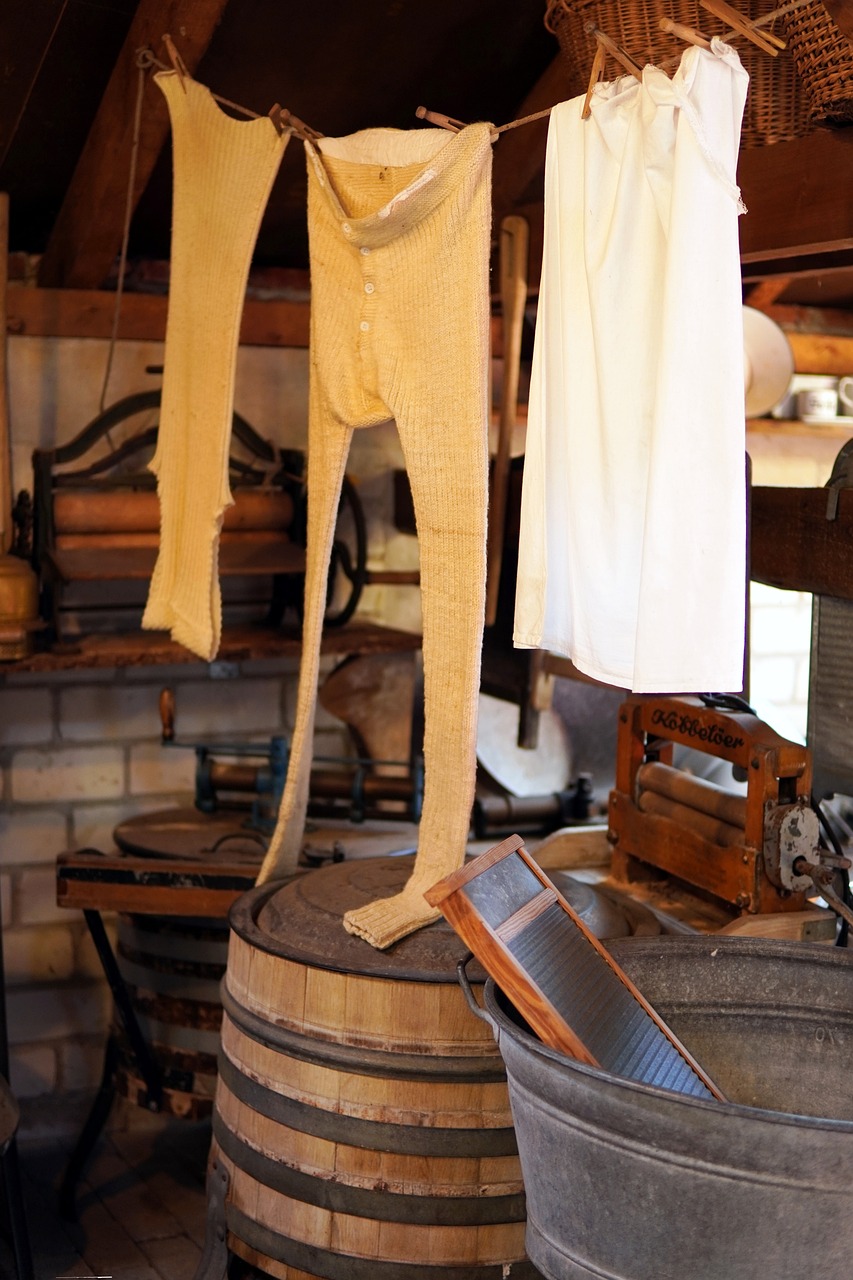 Image:  Thomas Wolter
Image:  Matthiasboeckel
[Speaker Notes: Wolter, Thomas.  (2015, Oct. 12).   Pixabay.  Retrieved Feb. 16, 2024 from https://pixabay.com/photos/washboard-to-wash-tub-old-formerly-982990/  Free for use under the Pixabay License.

Matthiasboeckel.  (2022, Apr. 26).  Pixabay.  Retrieved Feb. 16, 2024 from https://pixabay.com/photos/washroom-laundry-laundry-tub-7158379/  Free for use under the Pixabay License.]
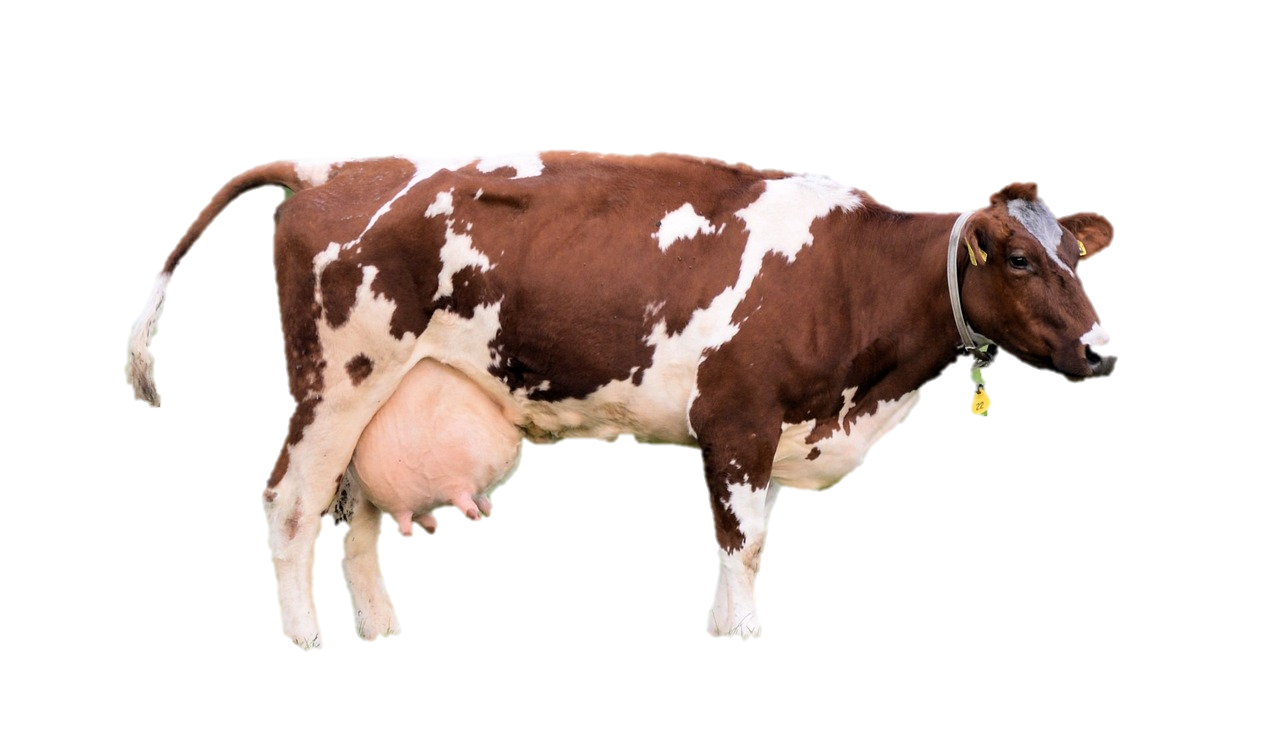 Image:  Public Domain Pictures
[Speaker Notes: Public Domain Pictures.  (2013, Nov. 21).   Pixabay.  Retrieved Feb. 16, 2024 https://pixabay.com/photos/cow-farm-animal-cattle-milk-rural-215839/  Free for use under the Pixabay License.]
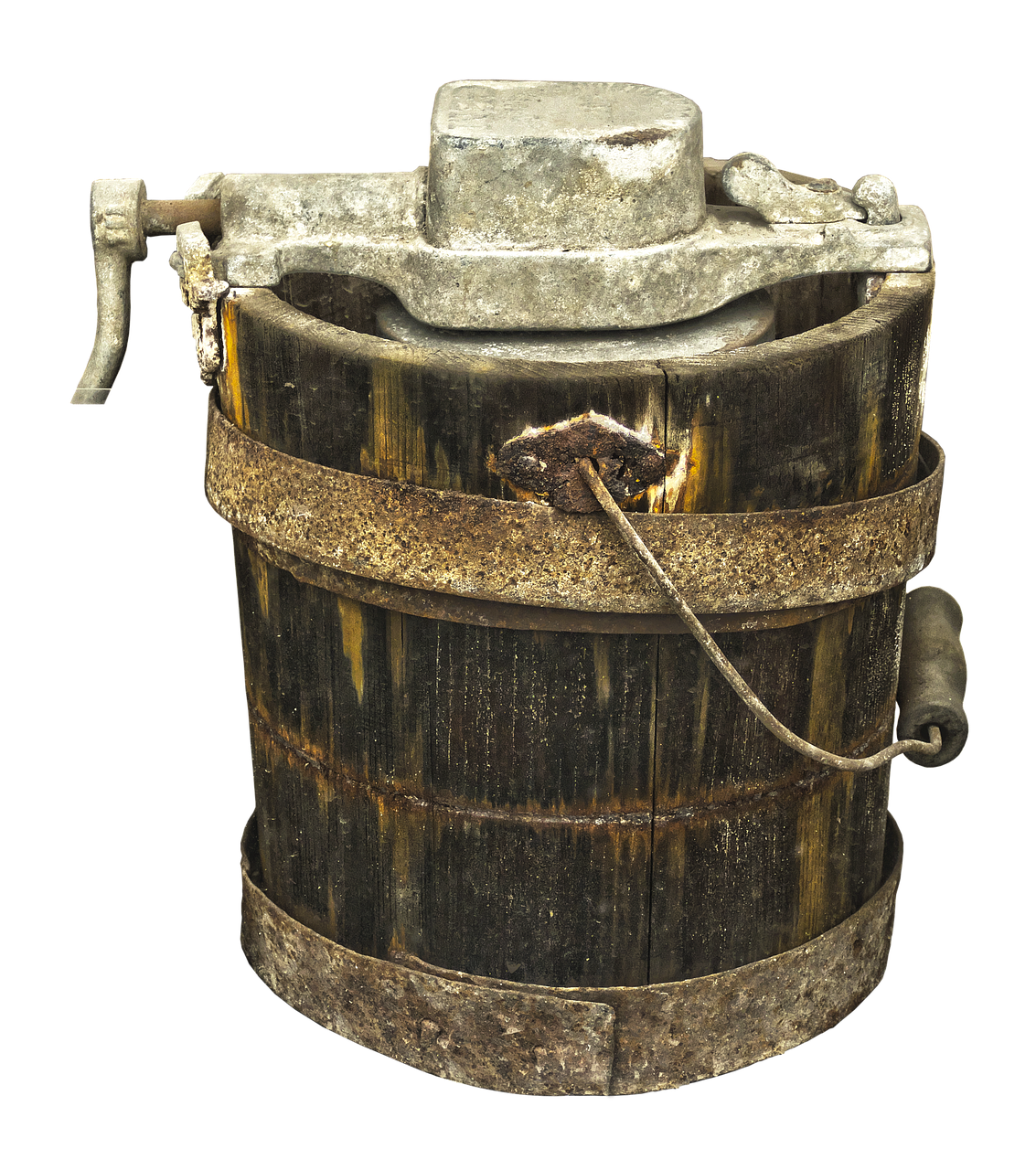 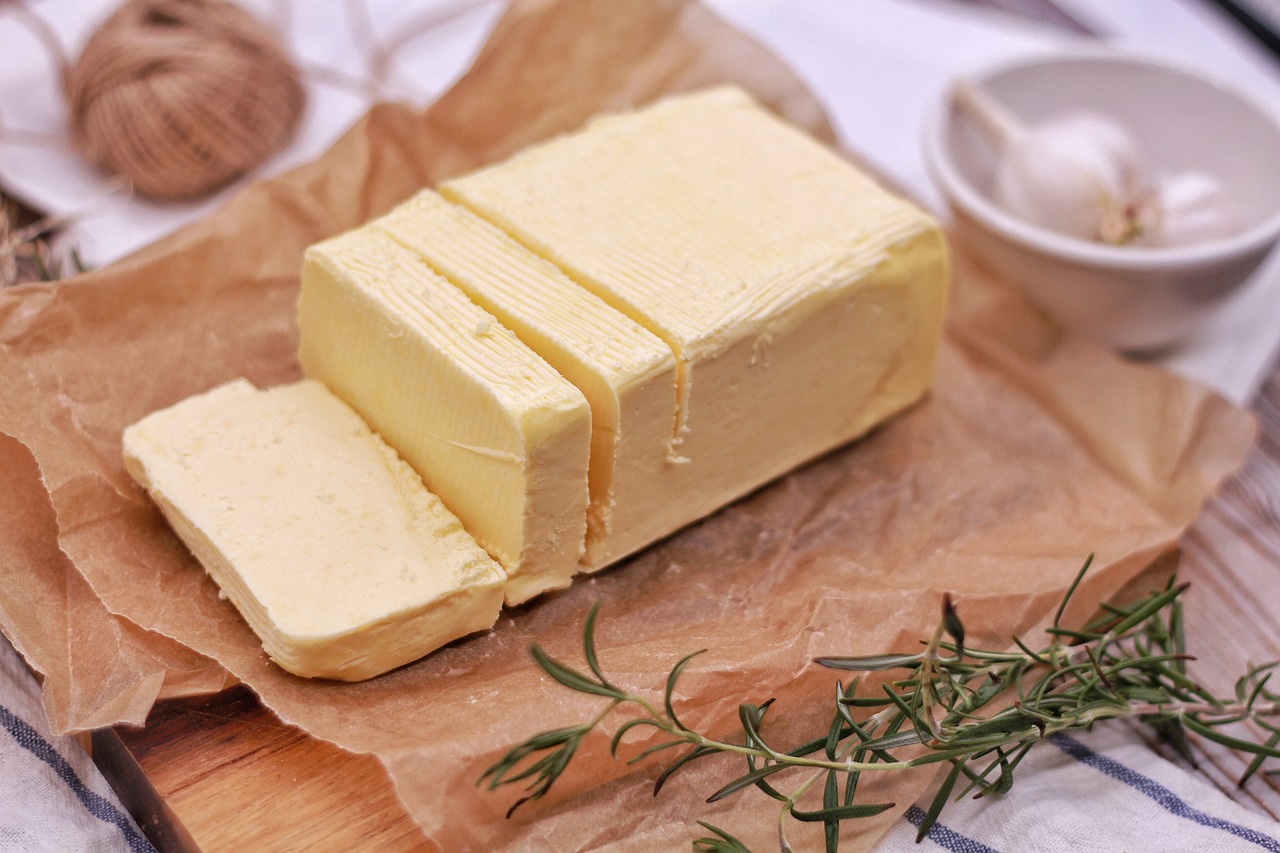 Image:  Anterate
Image:  Rodeopix
[Speaker Notes: Anaterate.  (2018, Apr. 11).  Pixabay.  Retrieved Feb. 16, 2024 from https://pixabay.com/photos/wooden-bucket-container-butter-churn-3314779/ Free for use under the Pixabay License.

Rodeopix.  (2018, Feb. 24).  Pixabay.  Retrieved Feb. 16, 2024 from https://pixabay.com/photos/food-butter-table-milk-3179853/  Free for use under the Pixabay License.]
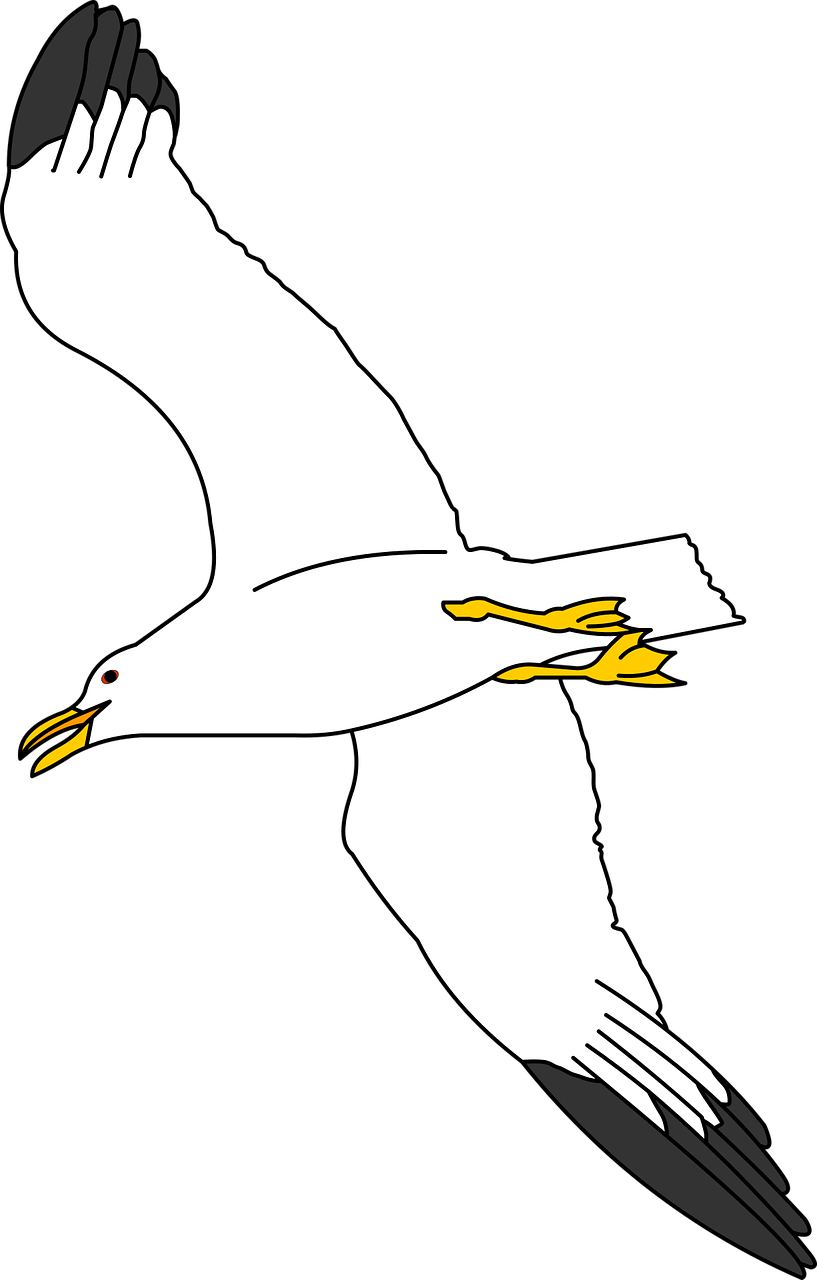 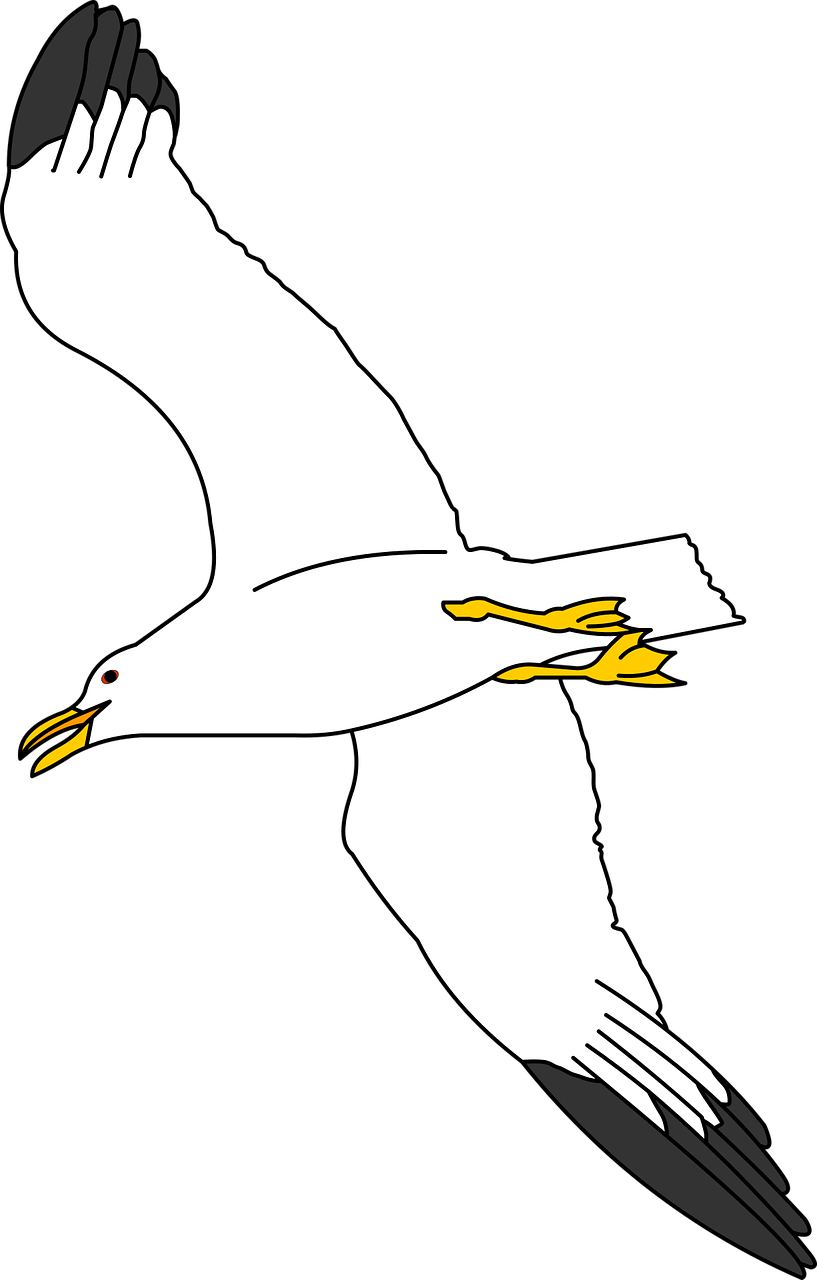 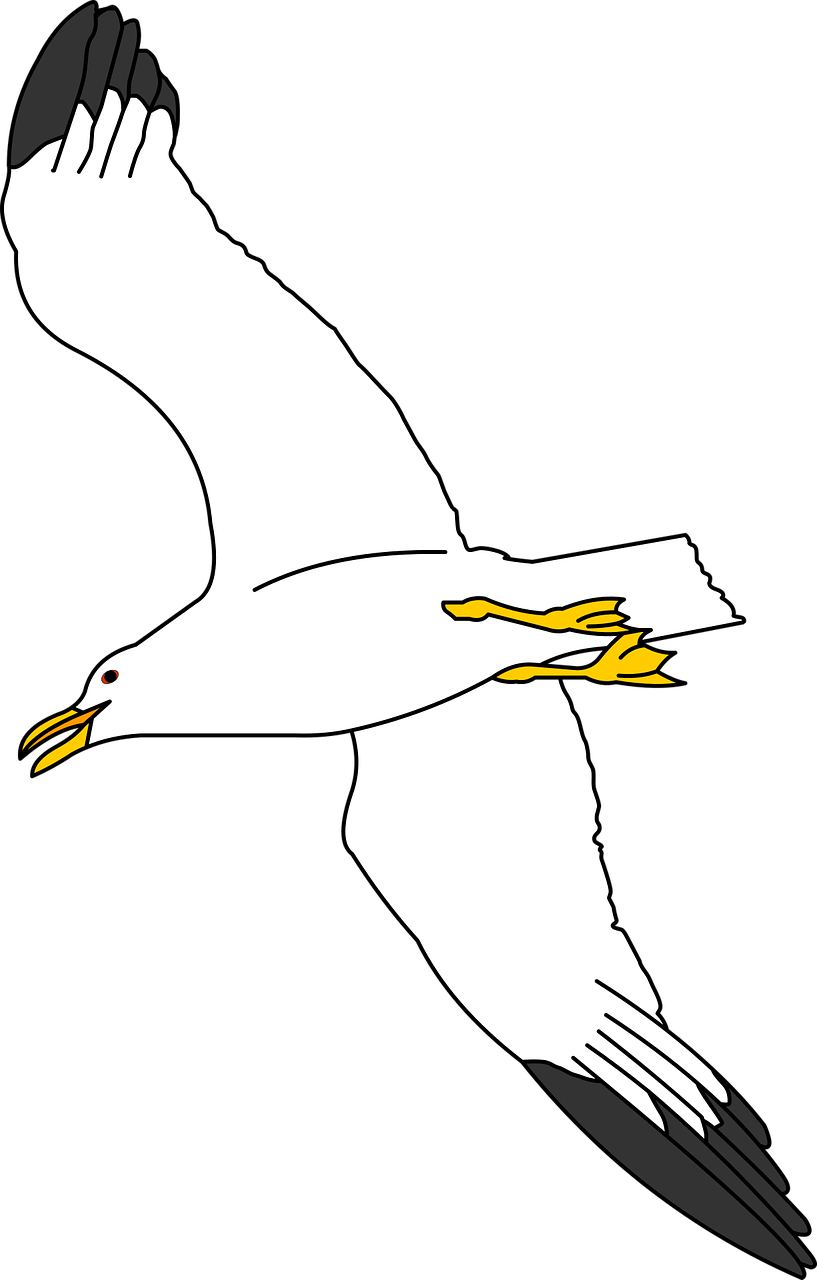 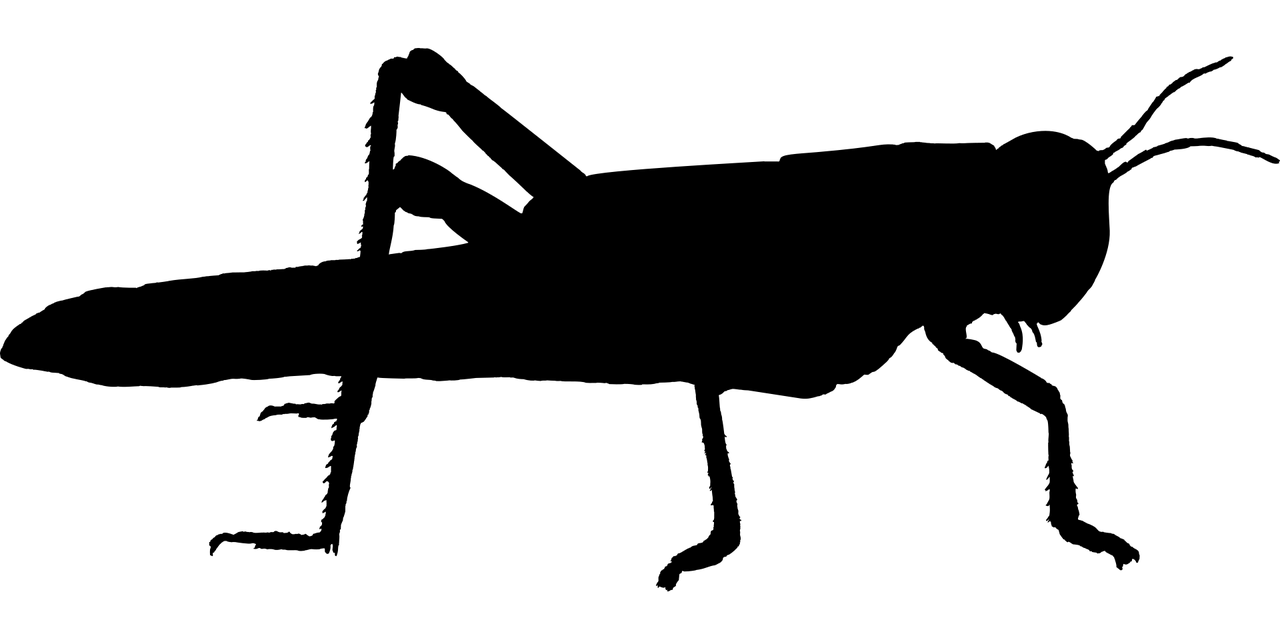 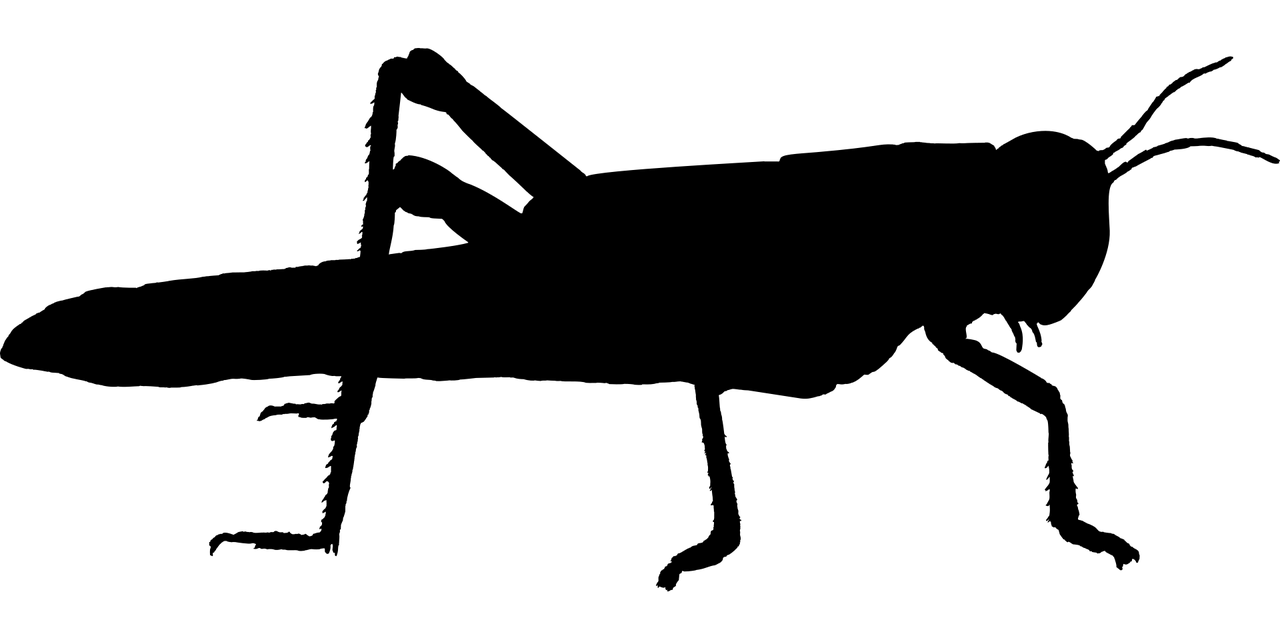 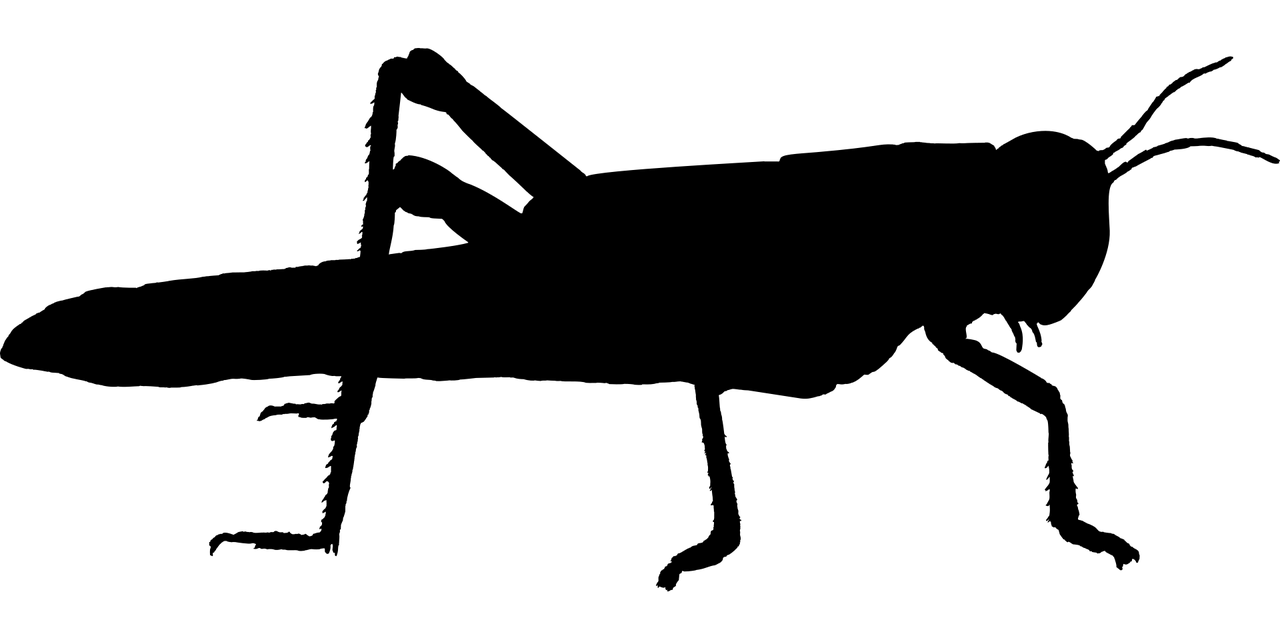 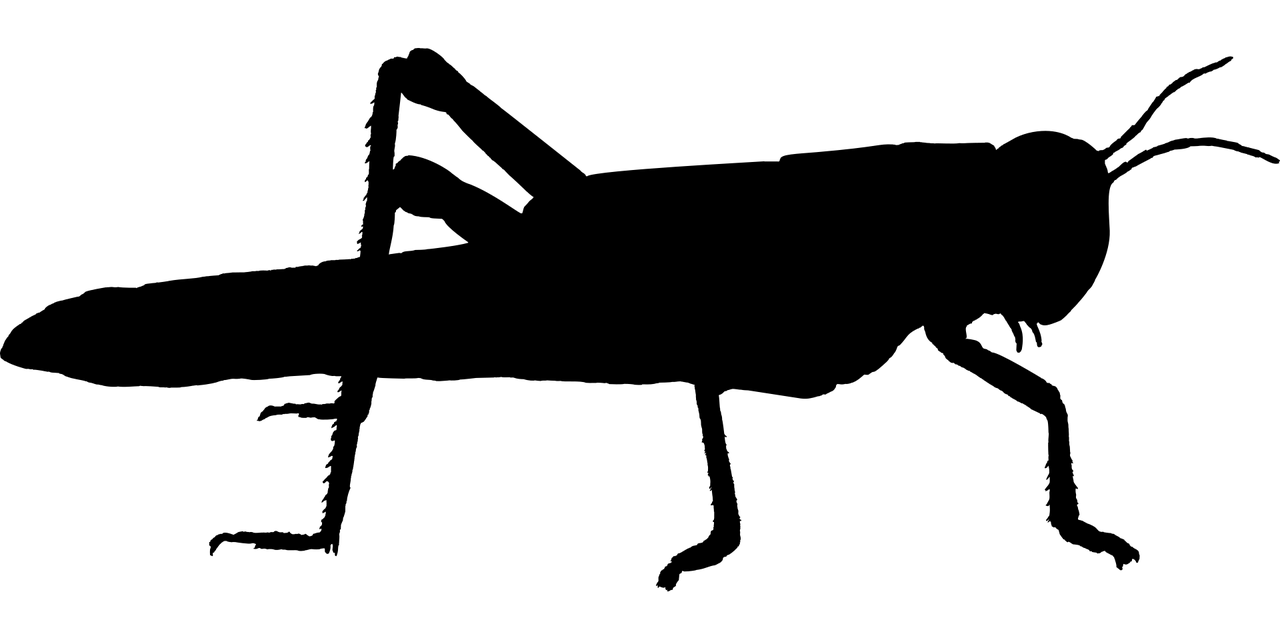 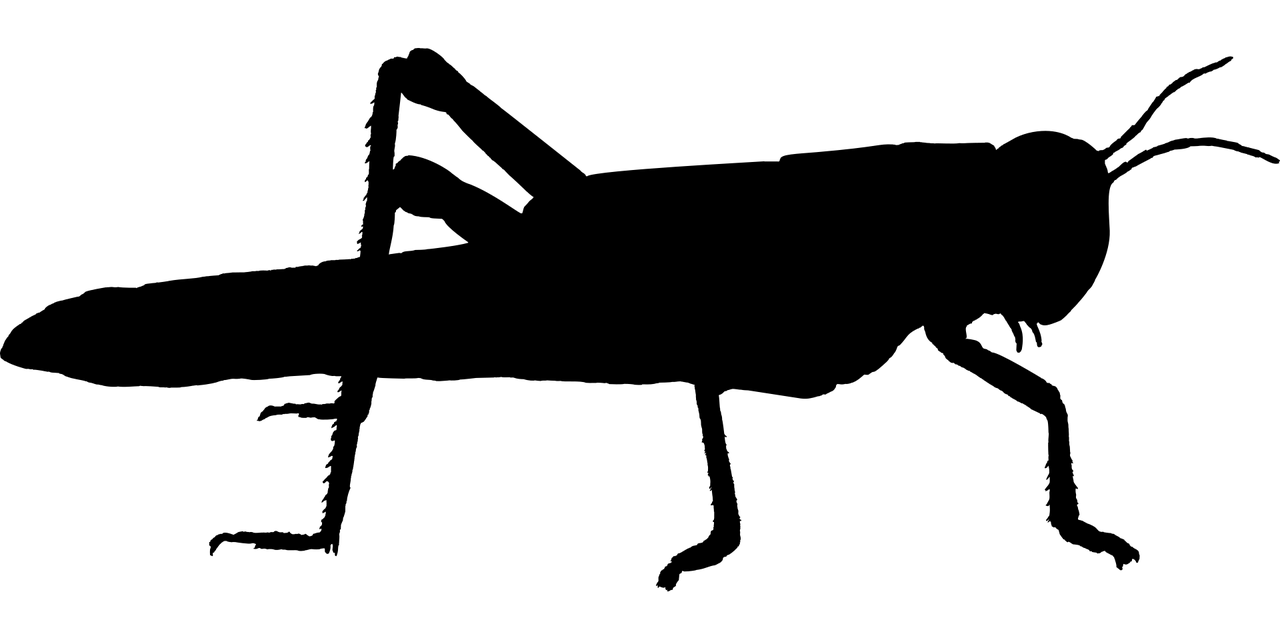 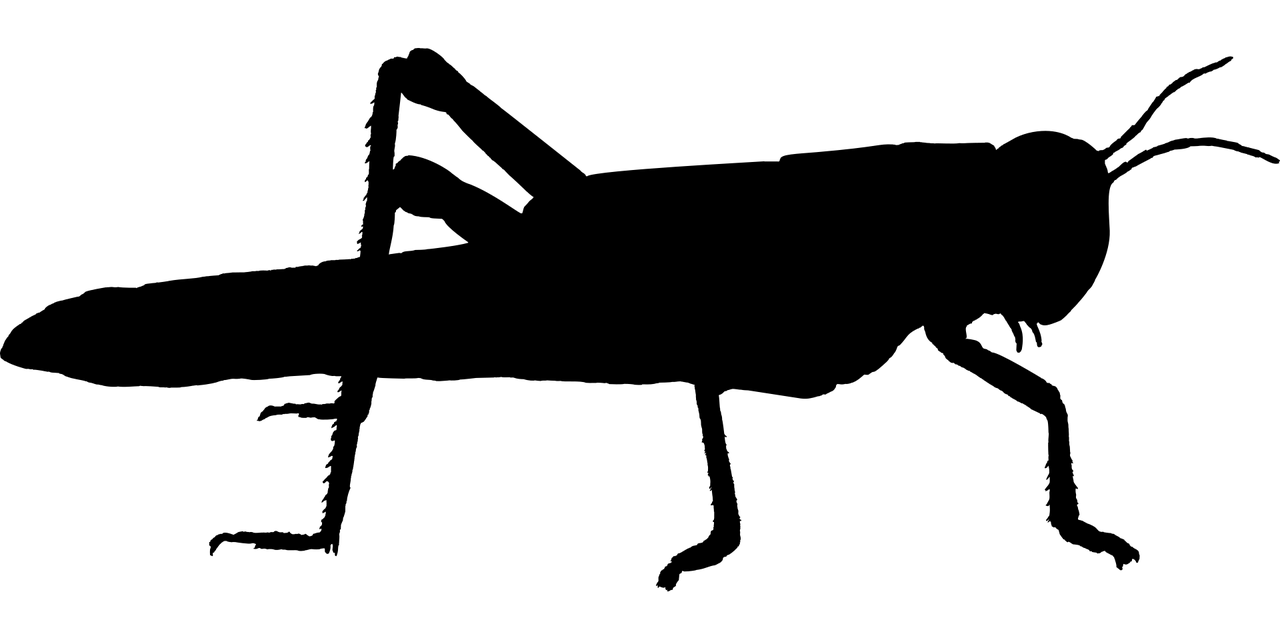 Images:  GDJ
Images:  Mdherren
[Speaker Notes: Mdherren.  (2018, Dec. 23).   Pixabay.  Retrieved Feb. 16, 2024 from https://pixabay.com/vectors/seagull-ocean-avian-wildlife-sea-3891955/ Free for use under the Pixabay License.

GDJ.  (2020, May 13).   Pixabay.  Retrieved Feb. 16, 2024 from https://pixabay.com/vectors/grasshopper-cricket-silhouette-5164442/  Free for use under the Pixabay License.]
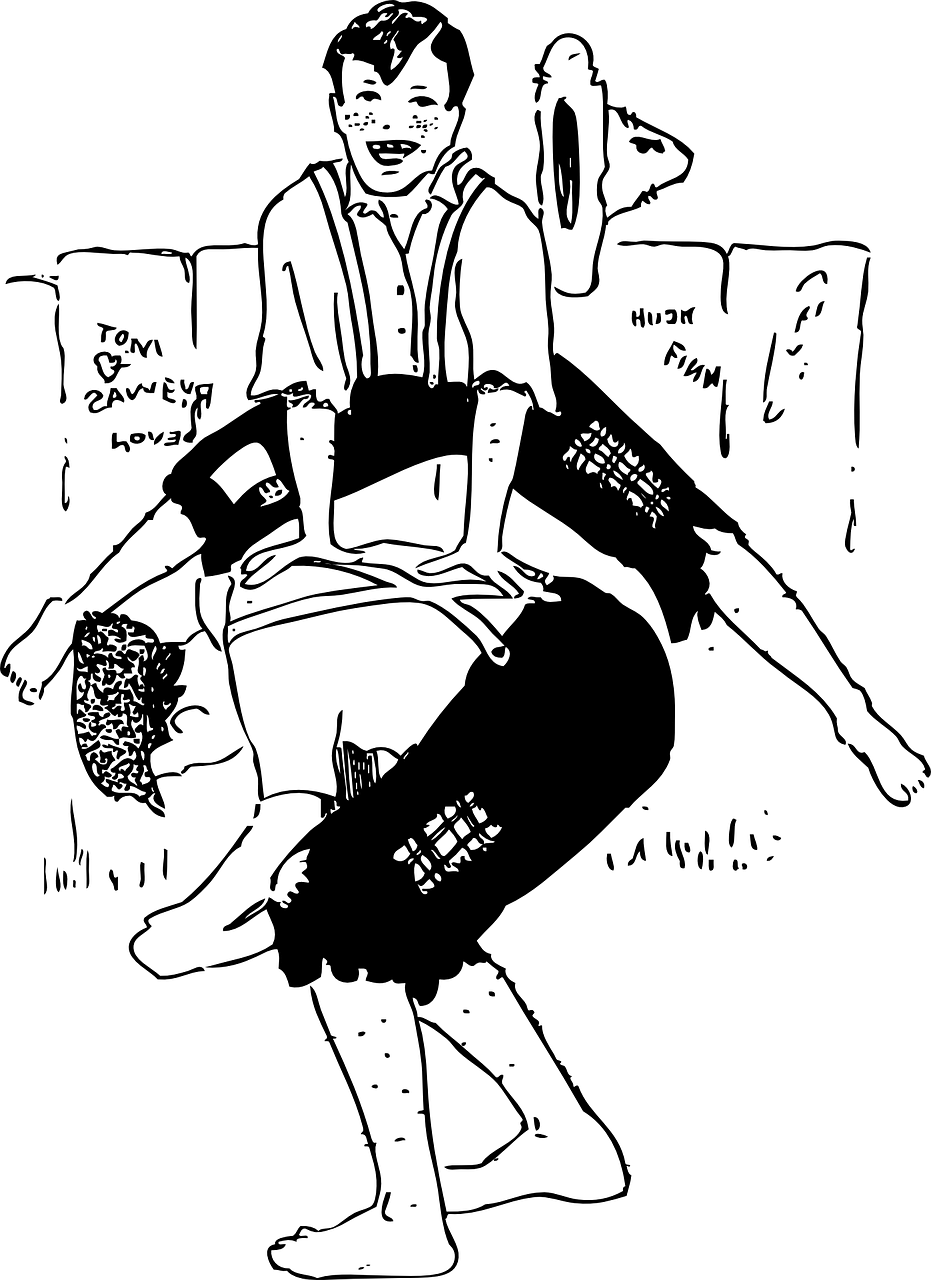 Image:  Clker-Free-Vector-Images
[Speaker Notes: Clker-Free-Vector-Images.  (2012, Apr. 12).   Pixabay.  Retrieved Feb. 16, 2024 from https://pixabay.com/vectors/boys-game-old-fashioned-leap-frog-33654/  Free for use under the Pixabay License.]
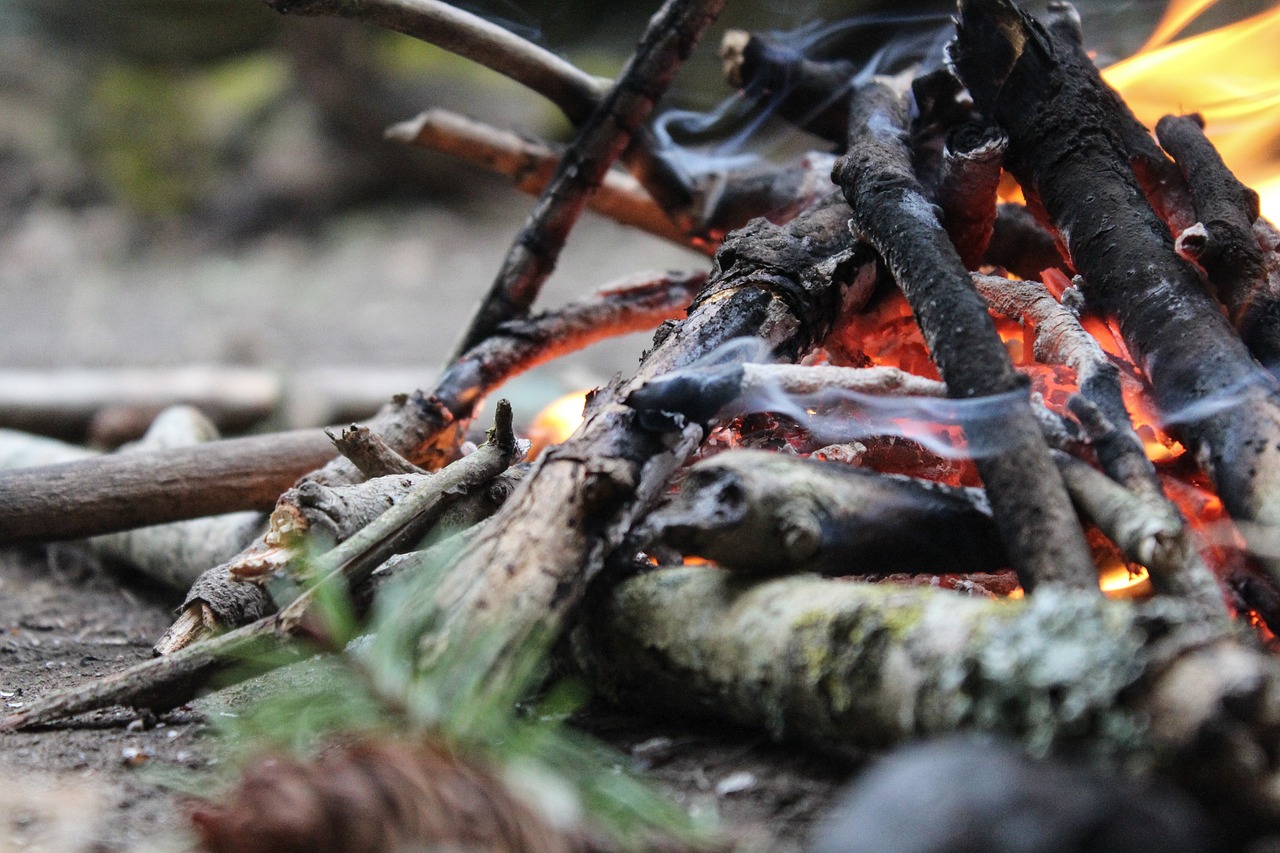 Image:  NatWhitePhotography
[Speaker Notes: NatWhitePhotography.  (2017, Jul. 12).   Pixabay.  Retrieved Feb. 16, 2024 from https://pixabay.com/photos/campire-fire-summer-camp-wood-2494721/  Free for use under the Pixabay License.]
Leave your wagons here!
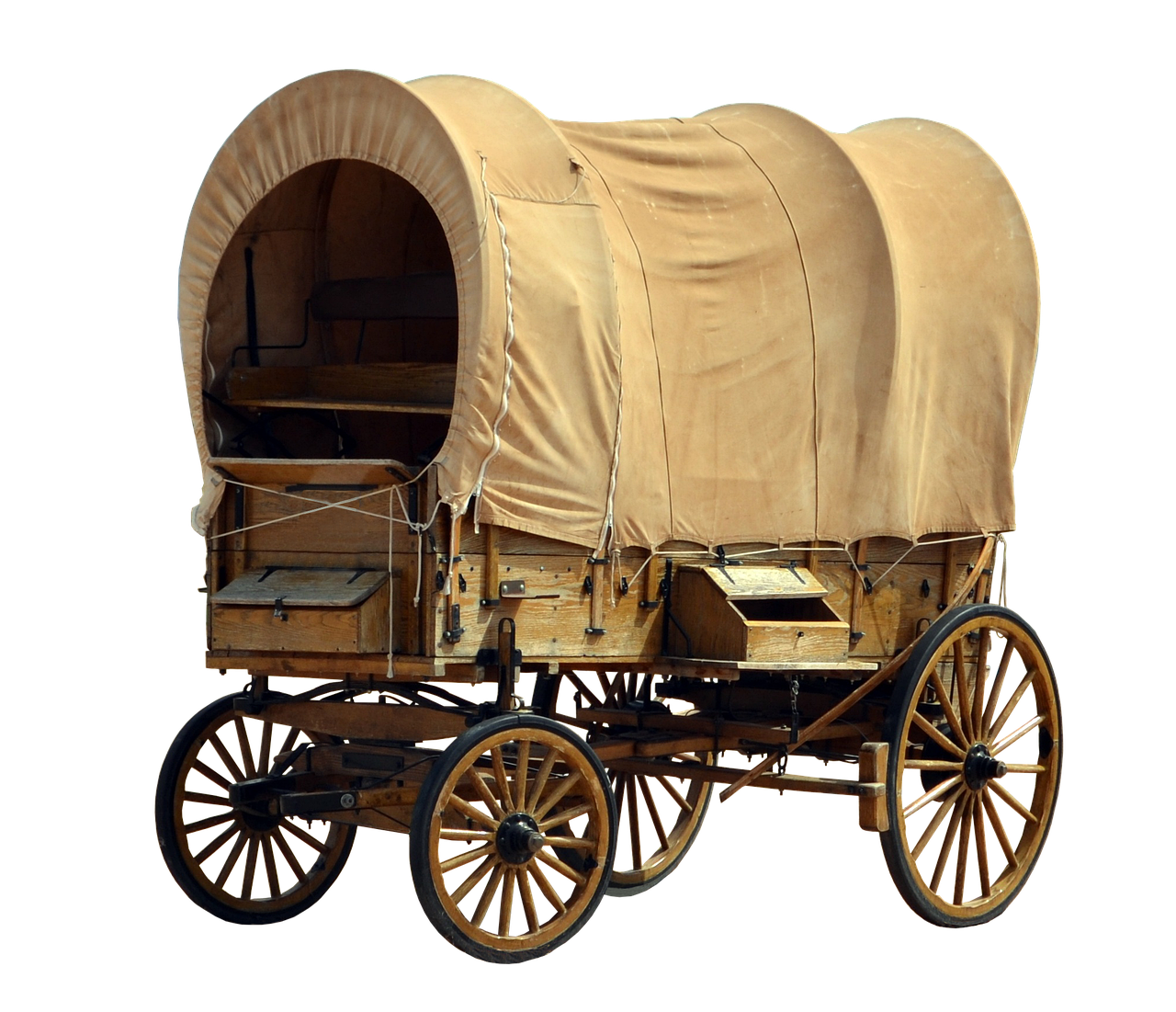 ¡Dejen sus carromatos aquí!
[Speaker Notes: Momentmal.  (2017, Nov. 21).  Pixabay.  Retrieved Feb. 16, 2024 from https://pixabay.com/photos/covered-wagon-usa-america-dare-2967229/  Free for use under the Pixabay License.]
They pulled handcarts.
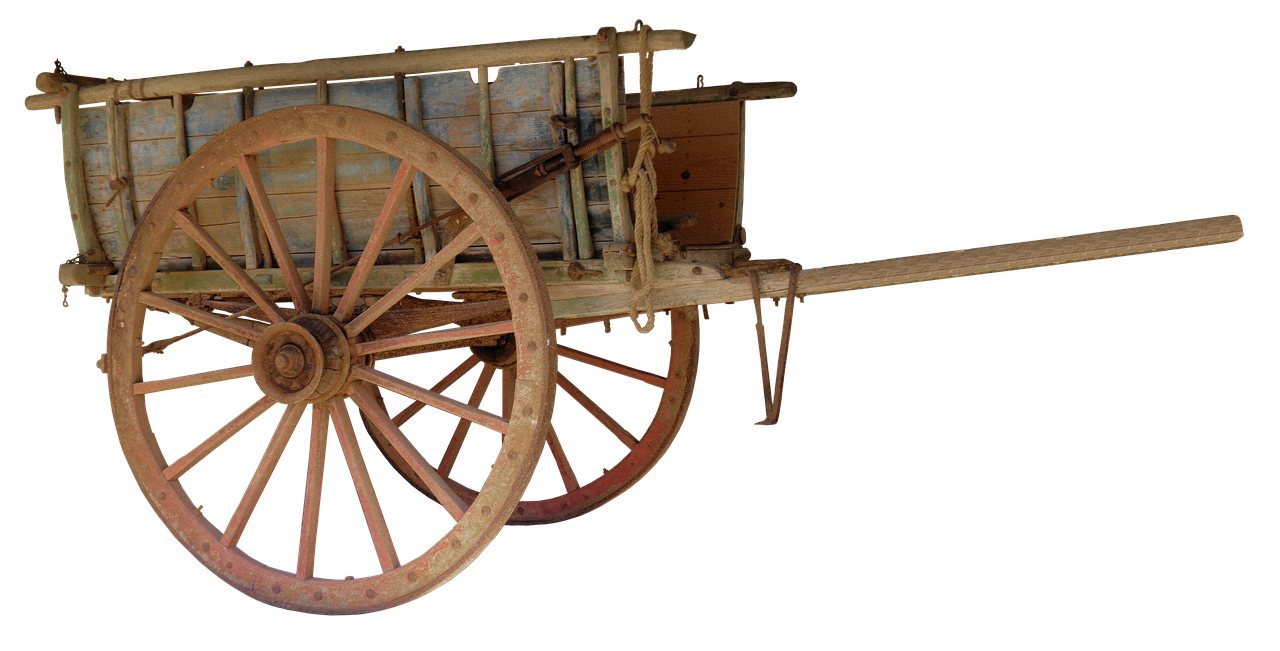 Tiraron de carros de mano.
[Speaker Notes: Momentmal.  (2017, Oct. 11).  Pixabay.  Retrieved Feb. 16, 2024 from https://pixabay.com/photos/carts-wooden-cart-handcart-dare-2845274/  Free for use under the Pixabay License.]
They walked.
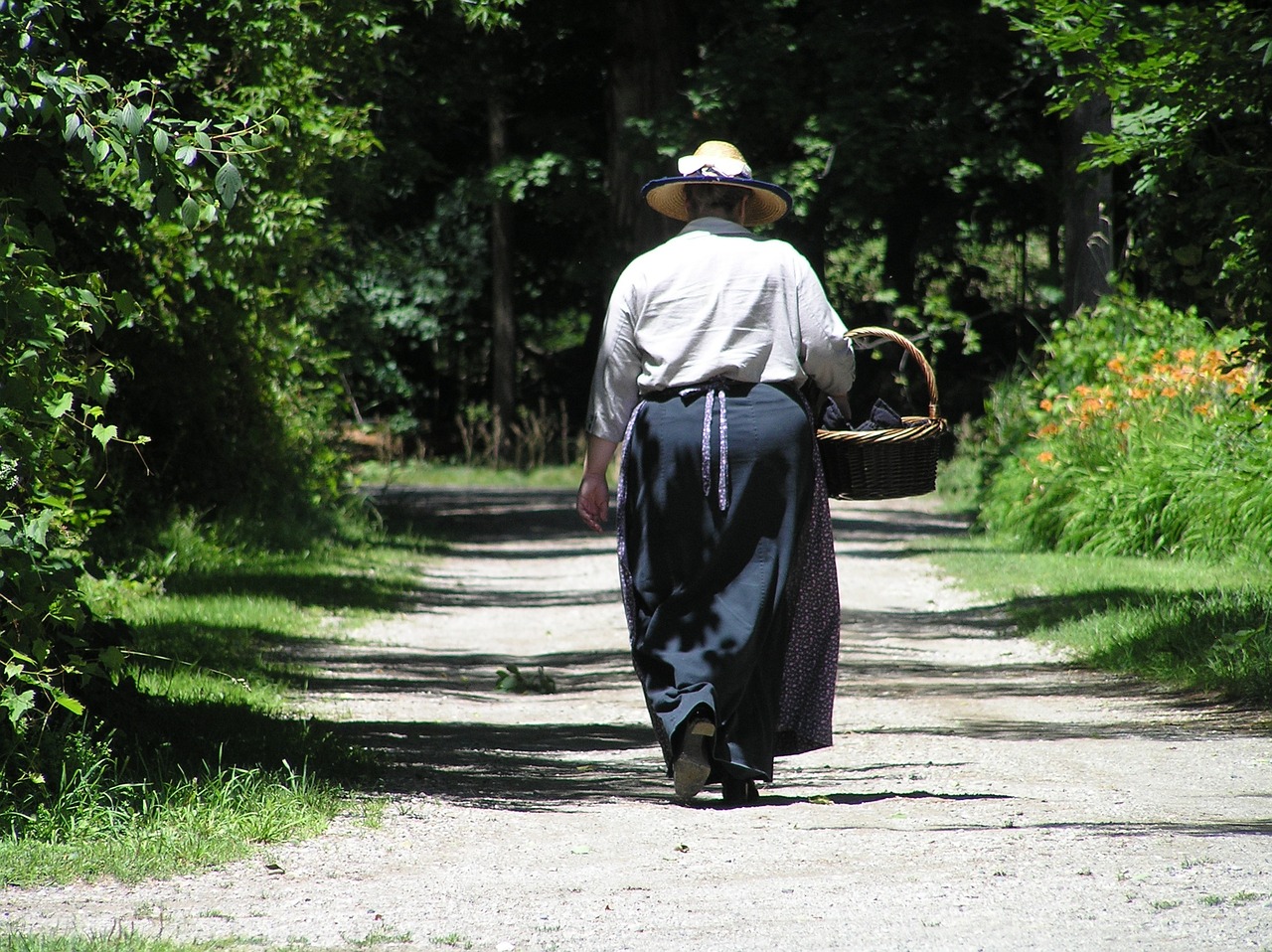 Caminaron.
[Speaker Notes: Writerchick.  (2015, Feb. 15).   Pixabay.  Retrieved Feb. 16, 2024 from https://pixabay.com/photos/pioneer-walking-path-outdoors-637838/ Free for use under the Pixabay License.]
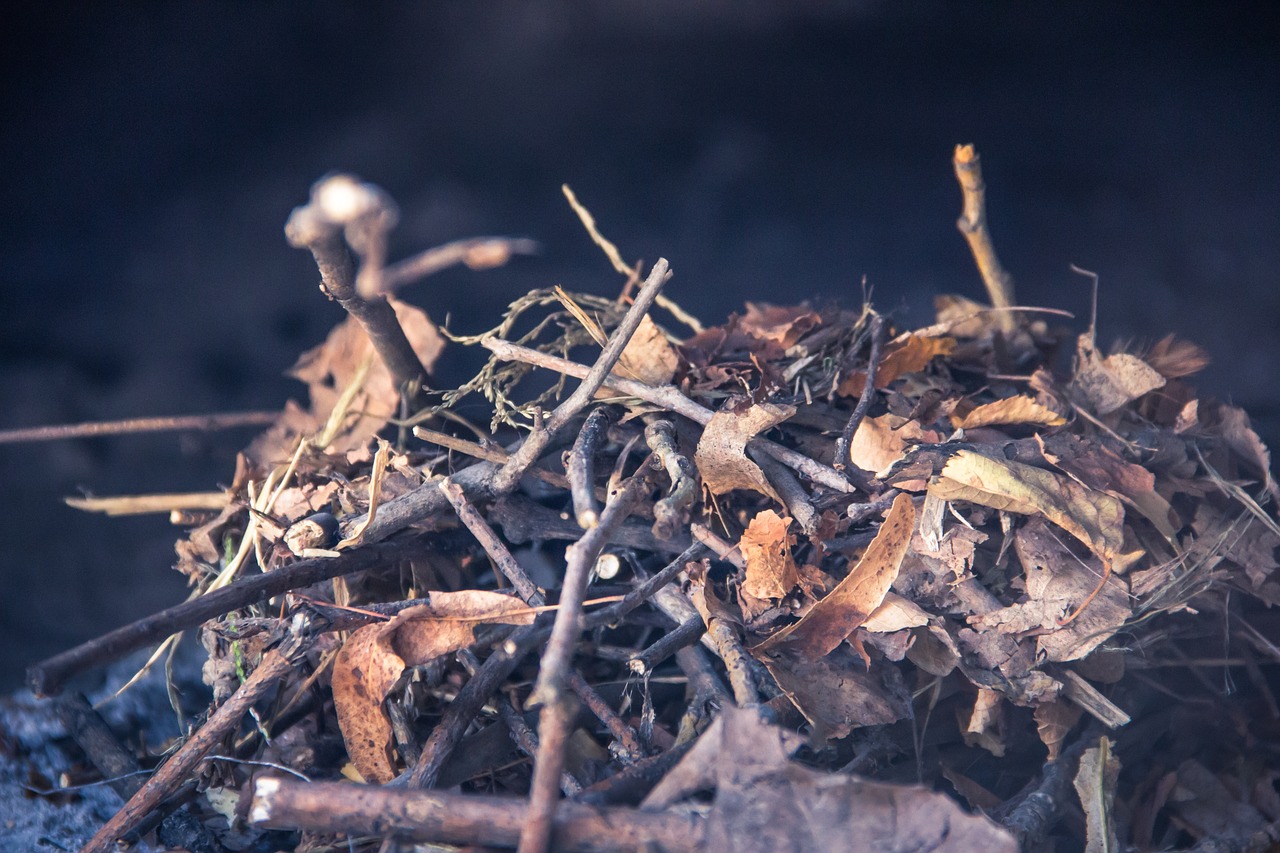 They gathered wood.
Recogieron leña.
[Speaker Notes: Ha11ok.  (2019, May 5).   Pixabay.  Retrieved Feb. 16, 2024 from https://pixabay.com/photos/bread-furnace-firebox-kindling-4183105/ Free for use under the Pixabay License.]
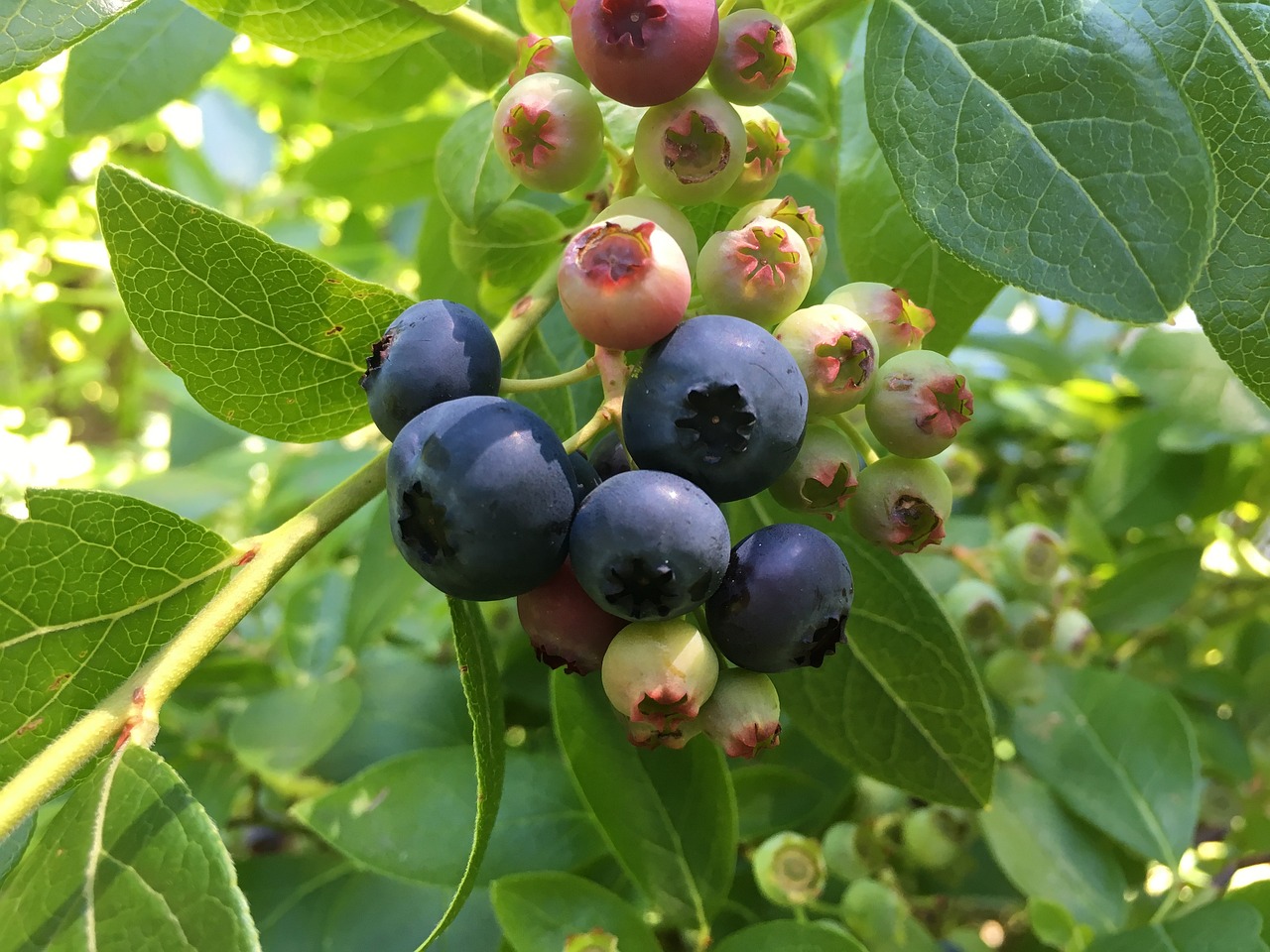 They picked berries.
Recogieron bayas.
[Speaker Notes: Jensb.  (2016, Aug. 3).   Pixabay.  Retrieved Feb. 16, 2024 from https://pixabay.com/photos/blueberries-shrub-sweet-1567336/ Free for use under the Pixabay License.

Alternate image:  Woroniecki, Joshua.  (2021, Jun. 23).  Pixabay.  Retrieved Feb. 16, 2024 from https://pixabay.com/photos/blueberries-picking-harvest-farm-6359432/  Free for use under the Pixabay License.]
They washed and hung clothes.
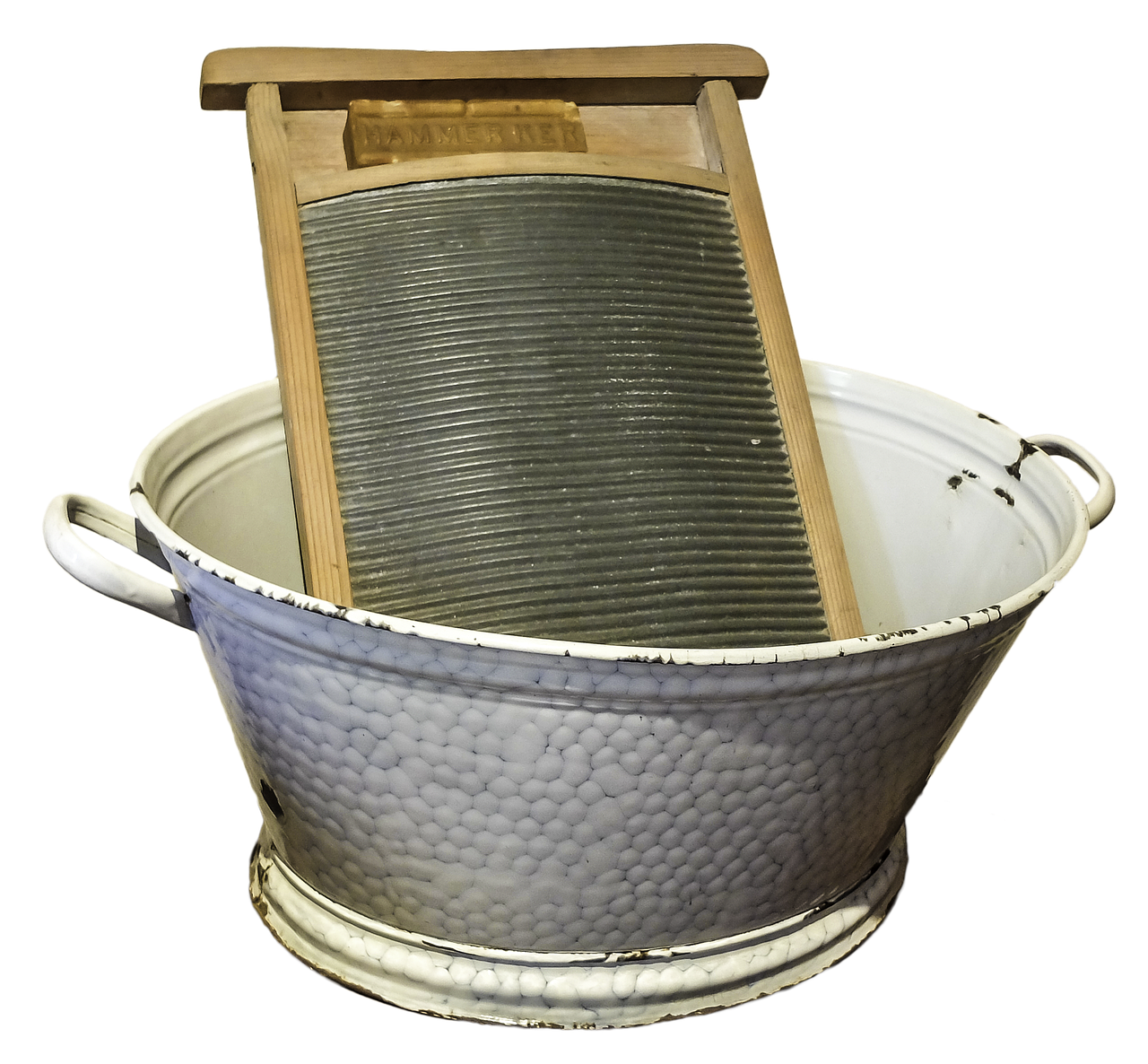 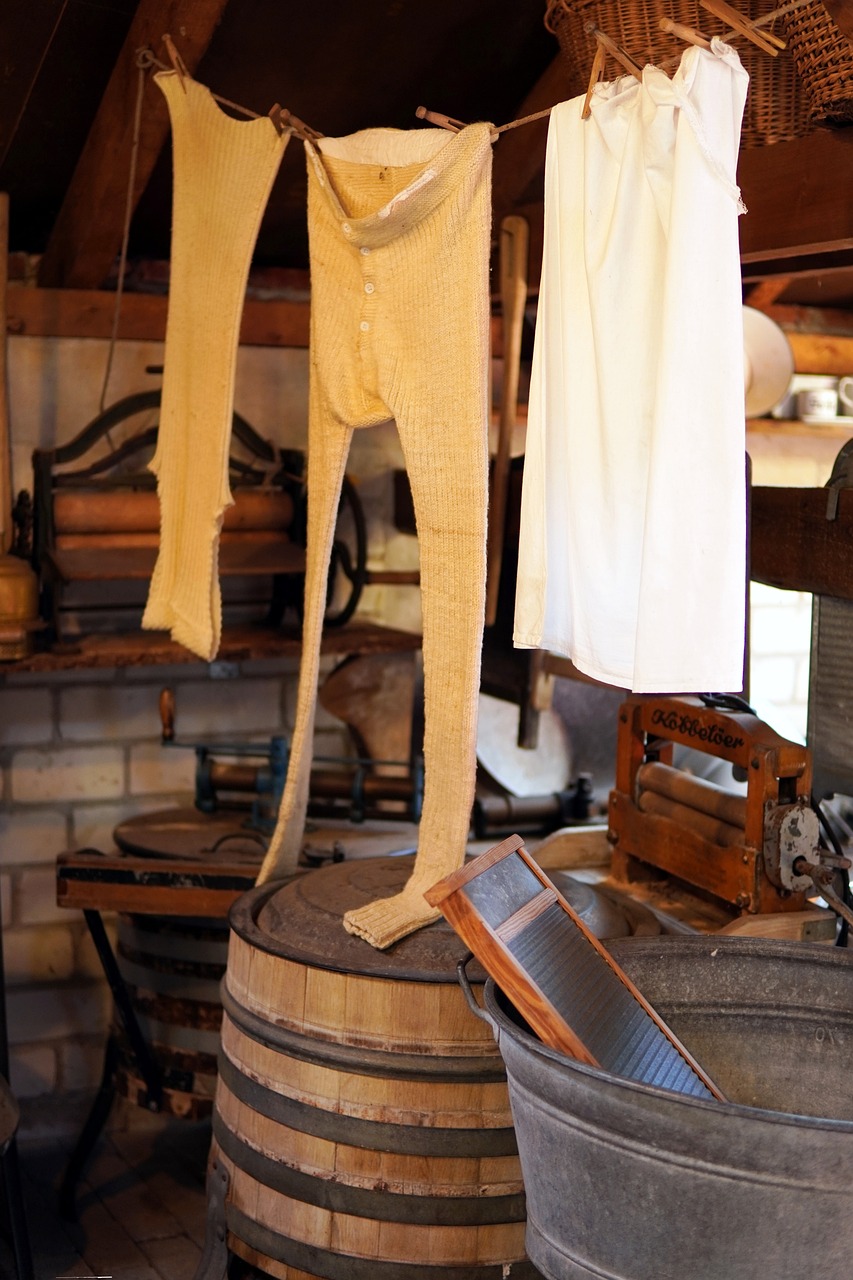 Lavaron y colgaron la ropa.
[Speaker Notes: Wolter, Thomas.  (2015, Oct. 12).   Pixabay.  Retrieved Feb. 16, 2024 from https://pixabay.com/photos/washboard-to-wash-tub-old-formerly-982990/  Free for use under the Pixabay License.

Matthiasboeckel.  (2022, Apr. 26).  Pixabay.  Retrieved Feb. 16, 2024 from https://pixabay.com/photos/washroom-laundry-laundry-tub-7158379/  Free for use under the Pixabay License.]
They milked the cow.
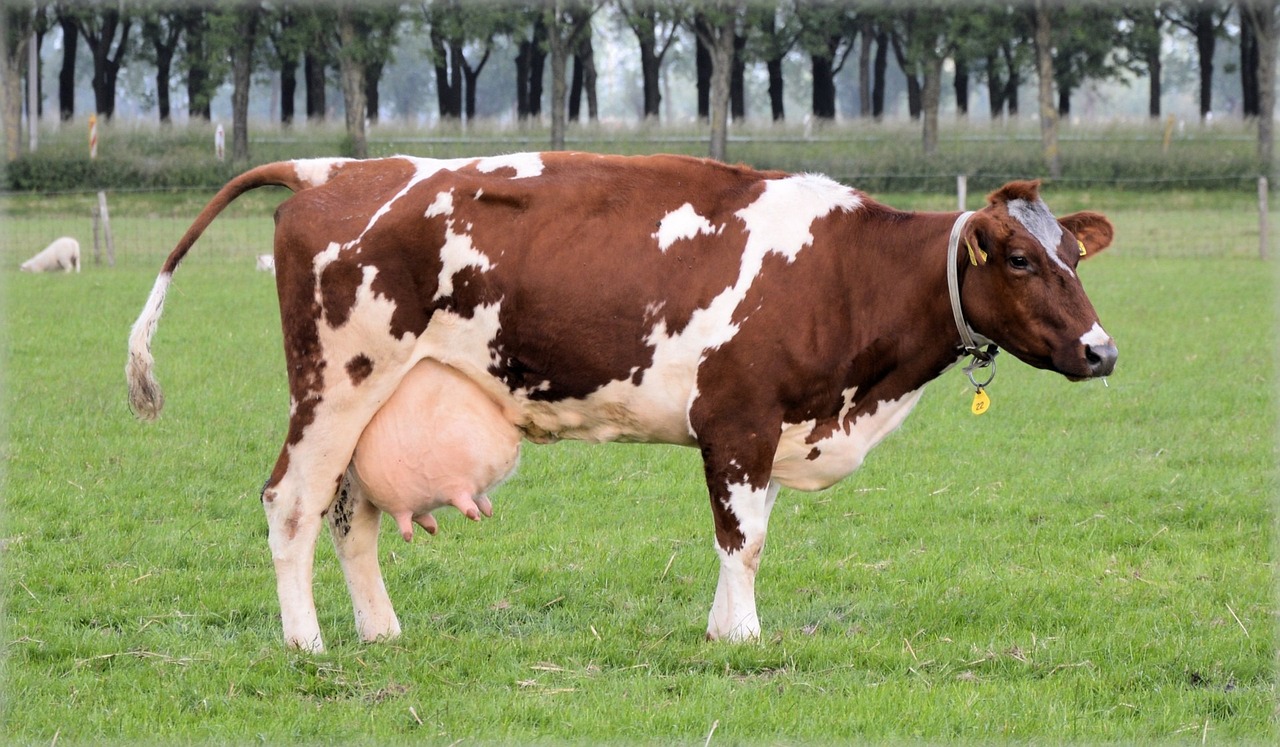 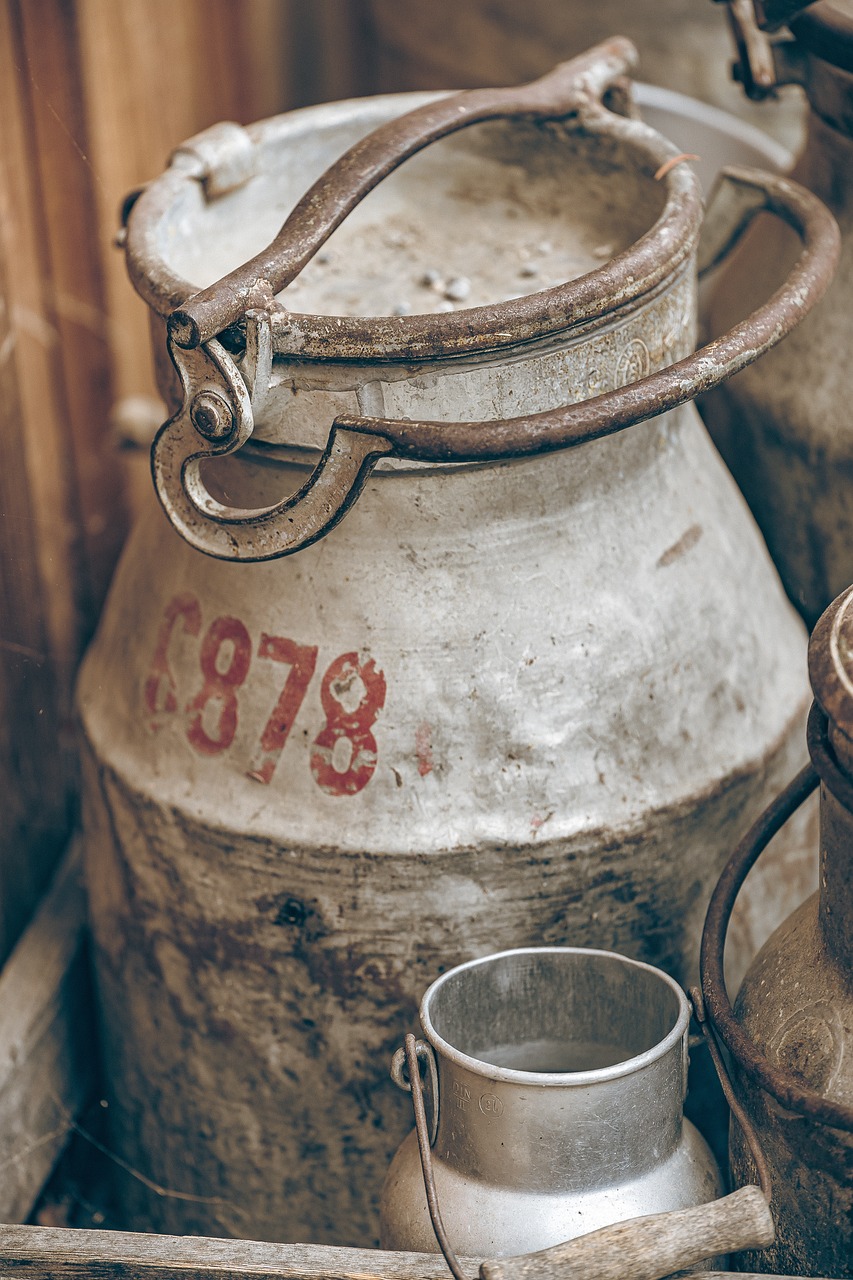 Ellos ordeñaron a la vaca.
[Speaker Notes: Daschorsch.  (2022, Aug. 10).   Pixabay.  Retrieved Feb. 16, 2024 https://pixabay.com/photos/milk-can-old-milk-can-milk-jug-7378105/  Free for use under the Pixabay License.

Public Domain Pictures.  (2013, Nov. 21).   Pixabay.  Retrieved Feb. 16, 2024 https://pixabay.com/photos/cow-farm-animal-cattle-milk-rural-215839/  Free for use under the Pixabay License.]
They milked the cow.
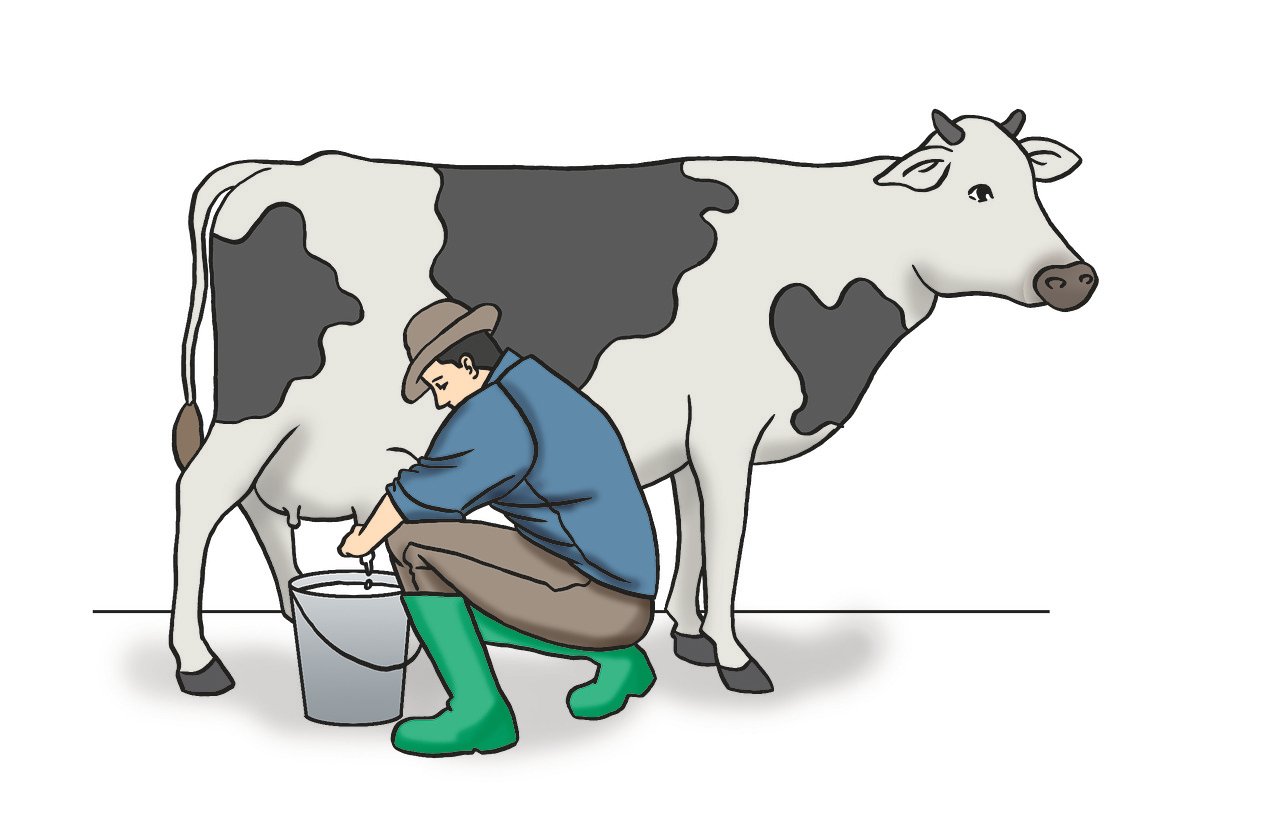 Ellos ordeñaron a la vaca.
[Speaker Notes: Larsninoy110.  (2017, Dec. 14).   Pixabay.  Retrieved Feb. 16, 2024 https://pixabay.com/illustrations/cow-milking-dairy-milk-animal-3014201/  Free for use under the Pixabay License.]
They churned butter.
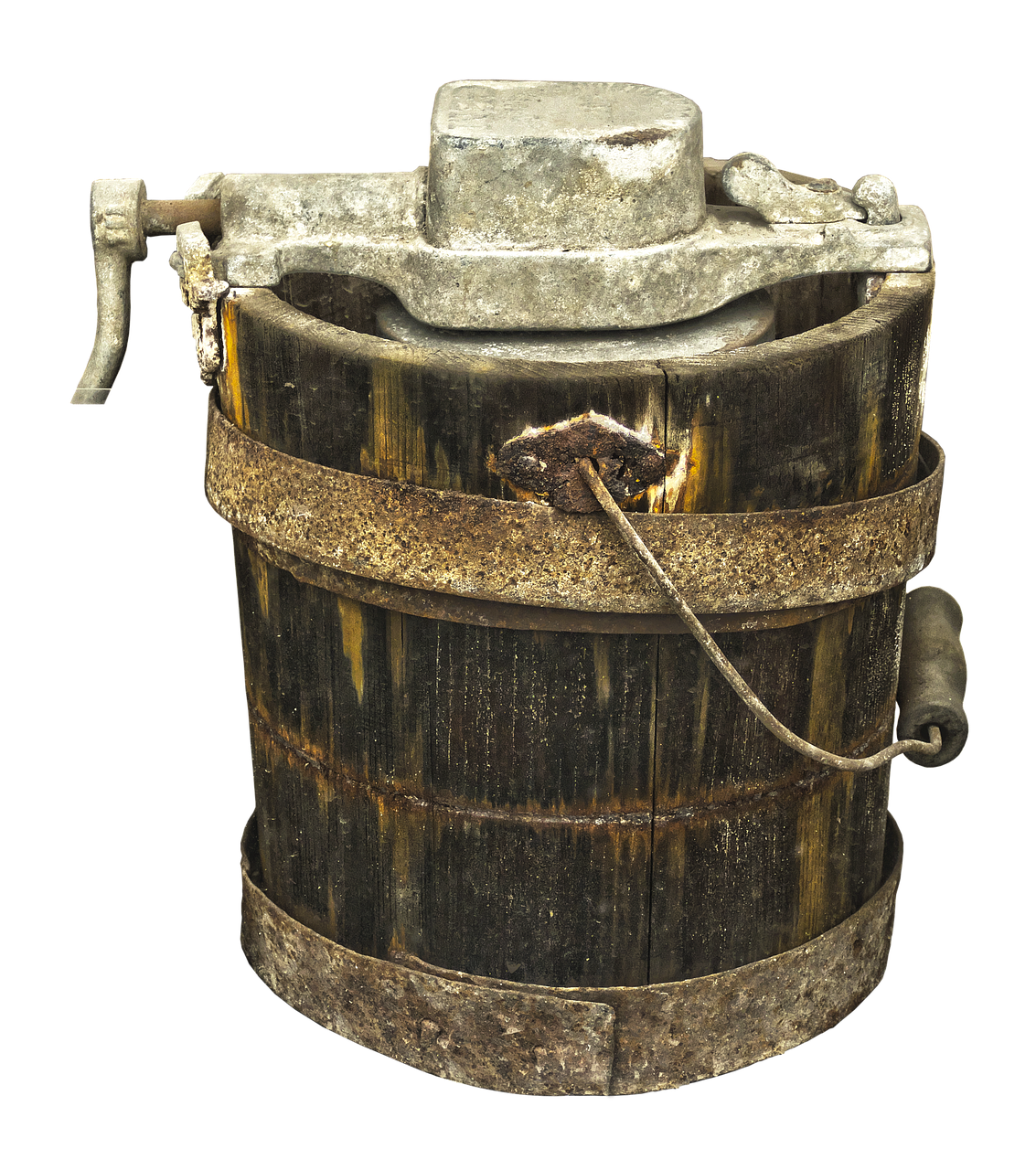 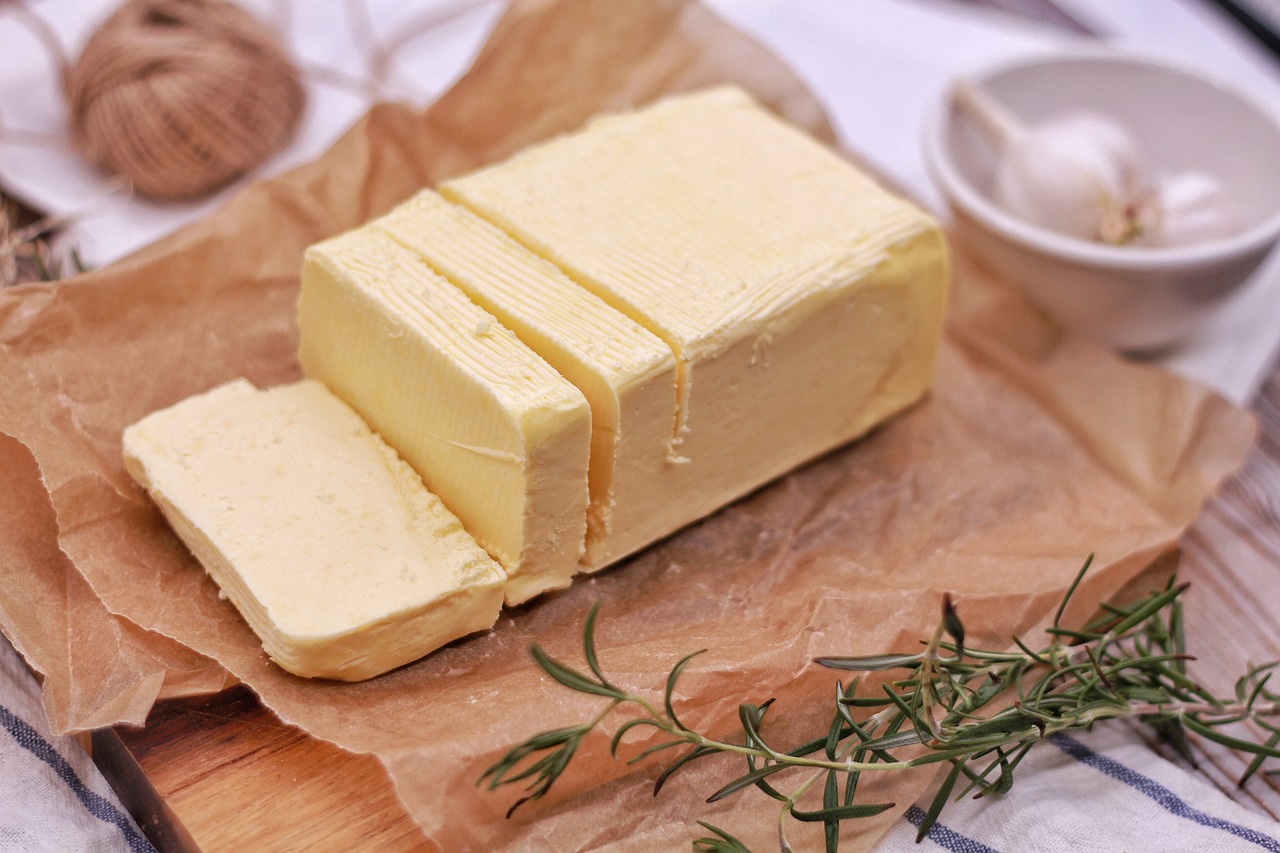 Hicieron mantequilla.
[Speaker Notes: Anaterate.  (2018, Apr. 11).  Pixabay.  Retrieved Feb. 16, 2024 from https://pixabay.com/photos/wooden-bucket-container-butter-churn-3314779/ Free for use under the Pixabay License.

Rodeopix.  (2018, Feb. 24).  Pixabay.  Retrieved Feb. 16, 2024 from https://pixabay.com/photos/food-butter-table-milk-3179853/  Free for use under the Pixabay License.]
They watched the seagulls eat the crickets.
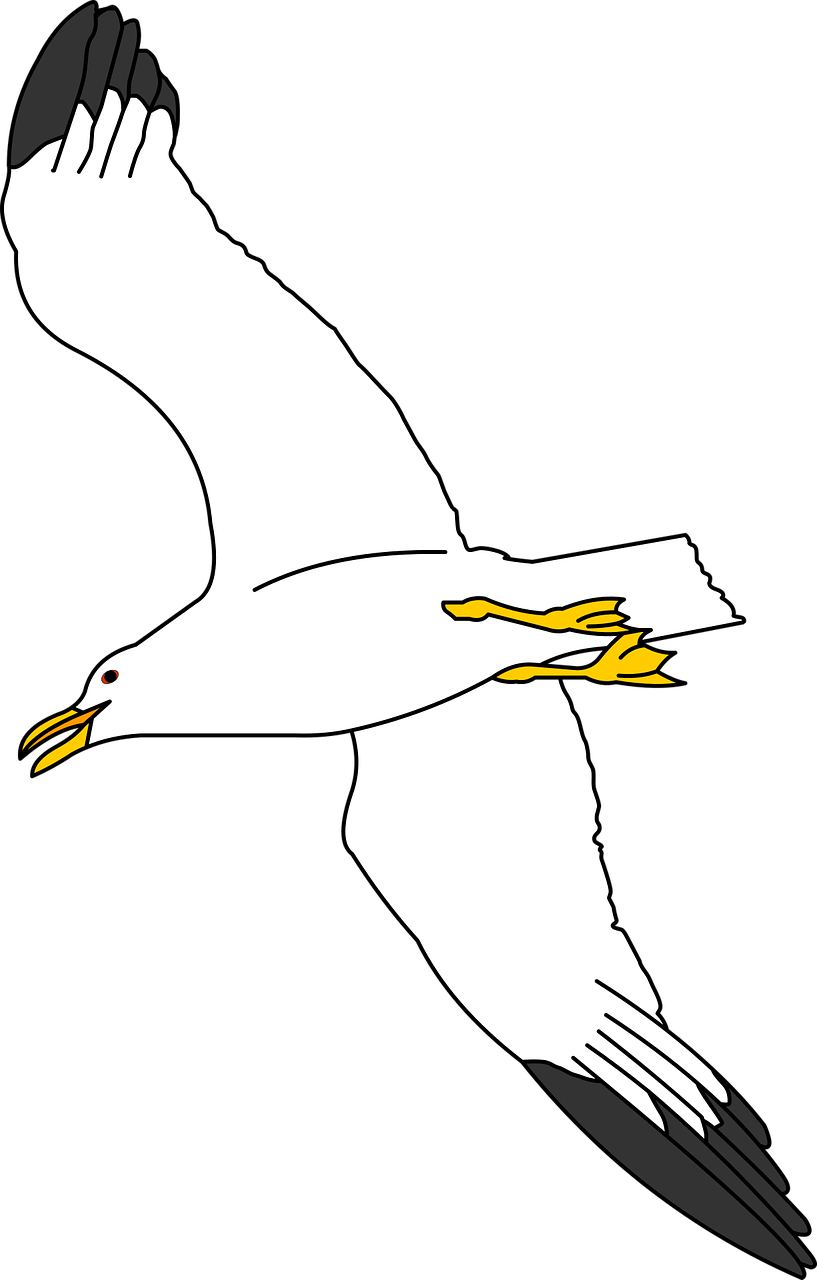 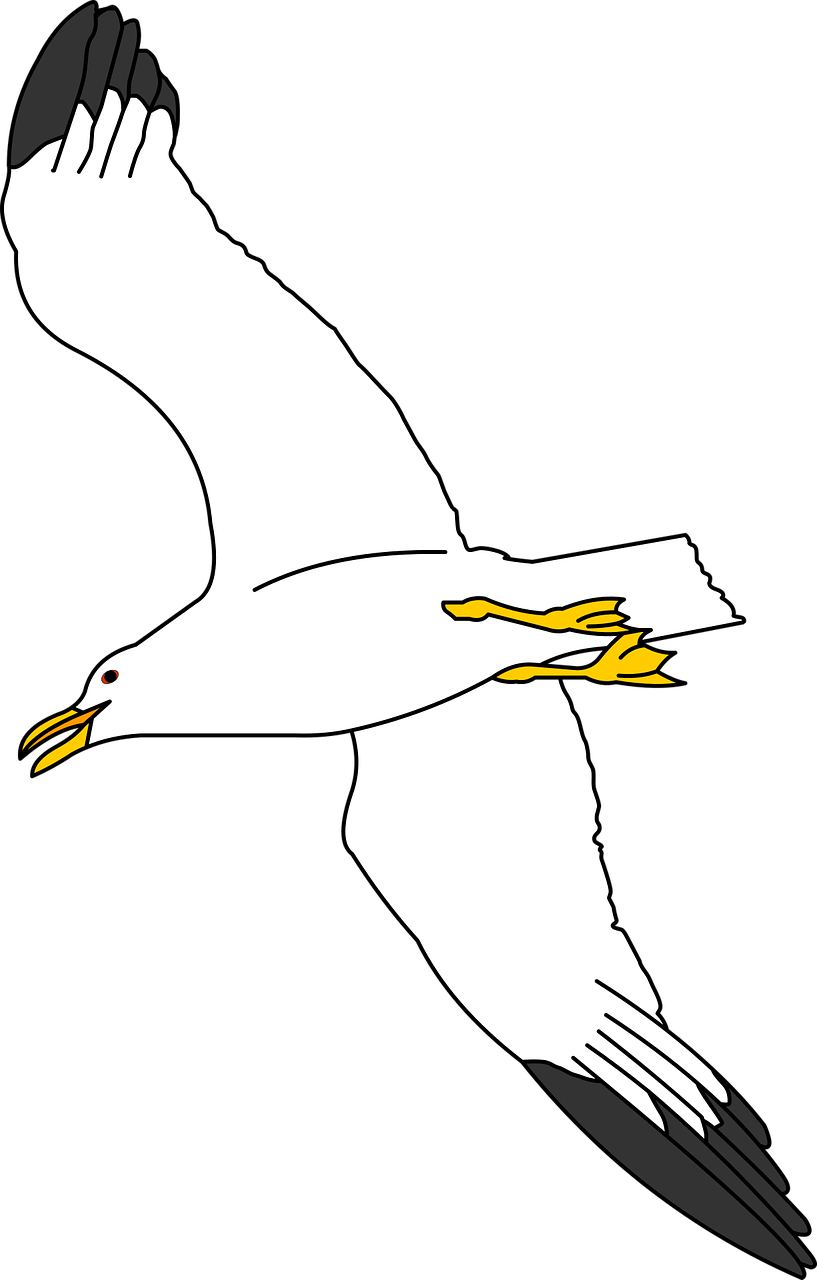 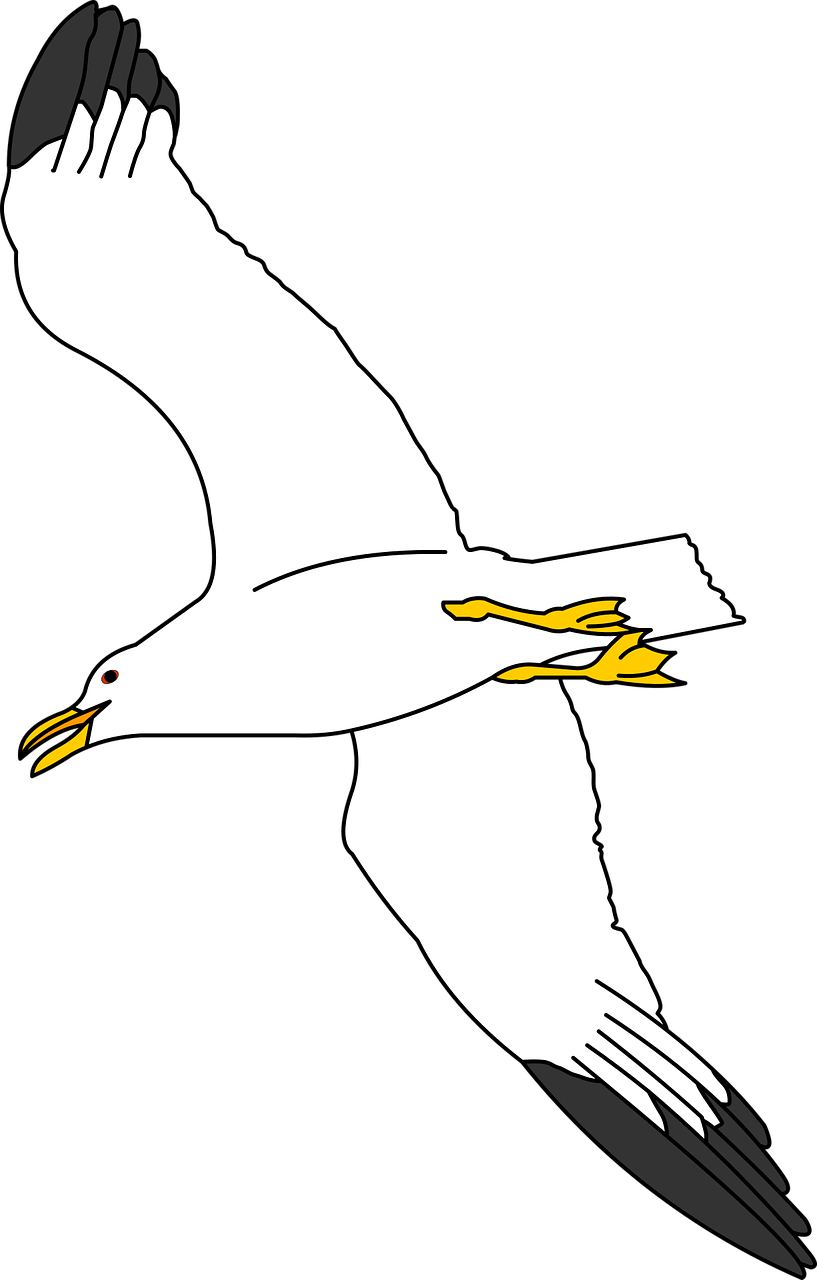 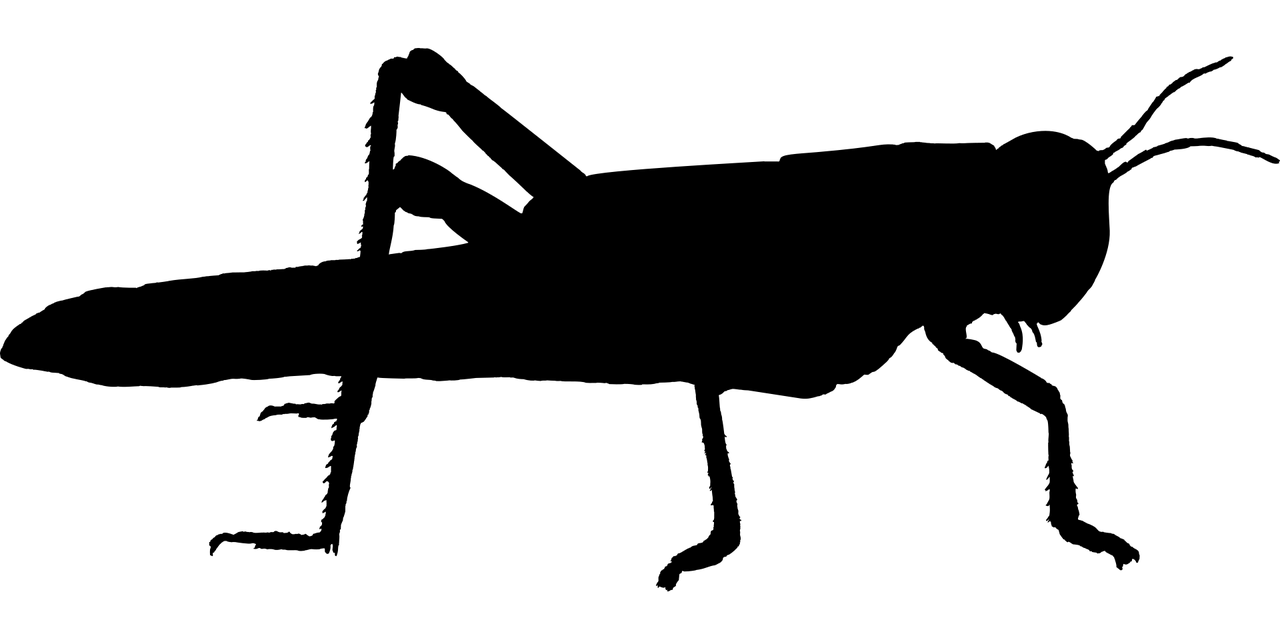 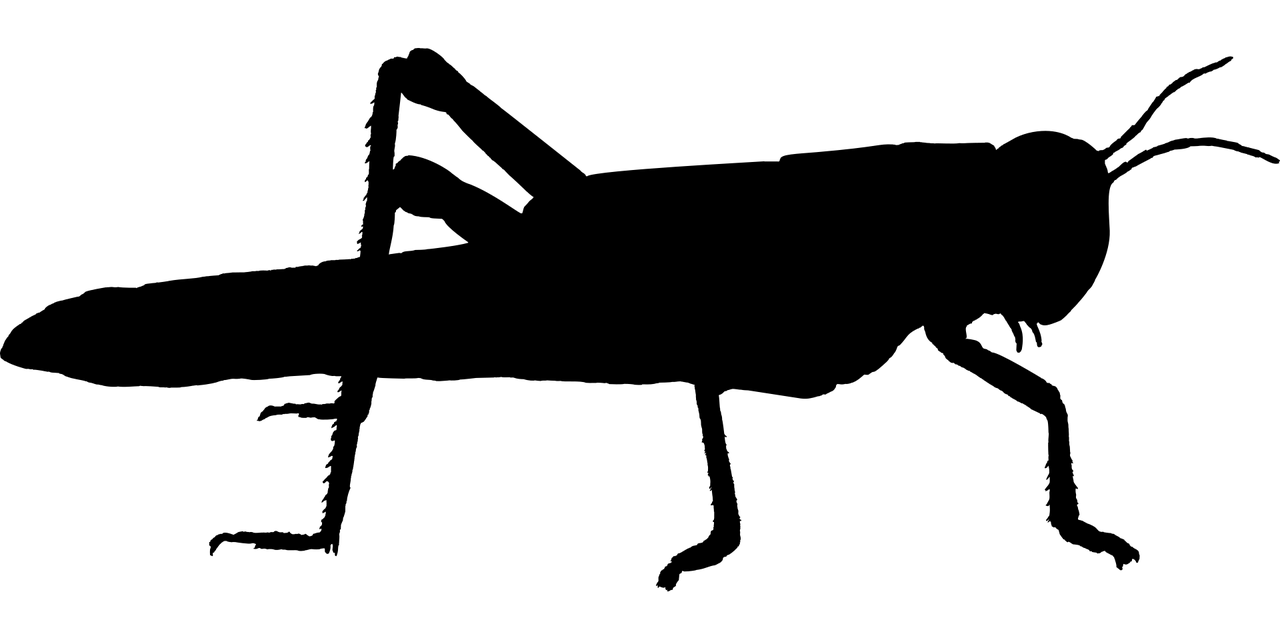 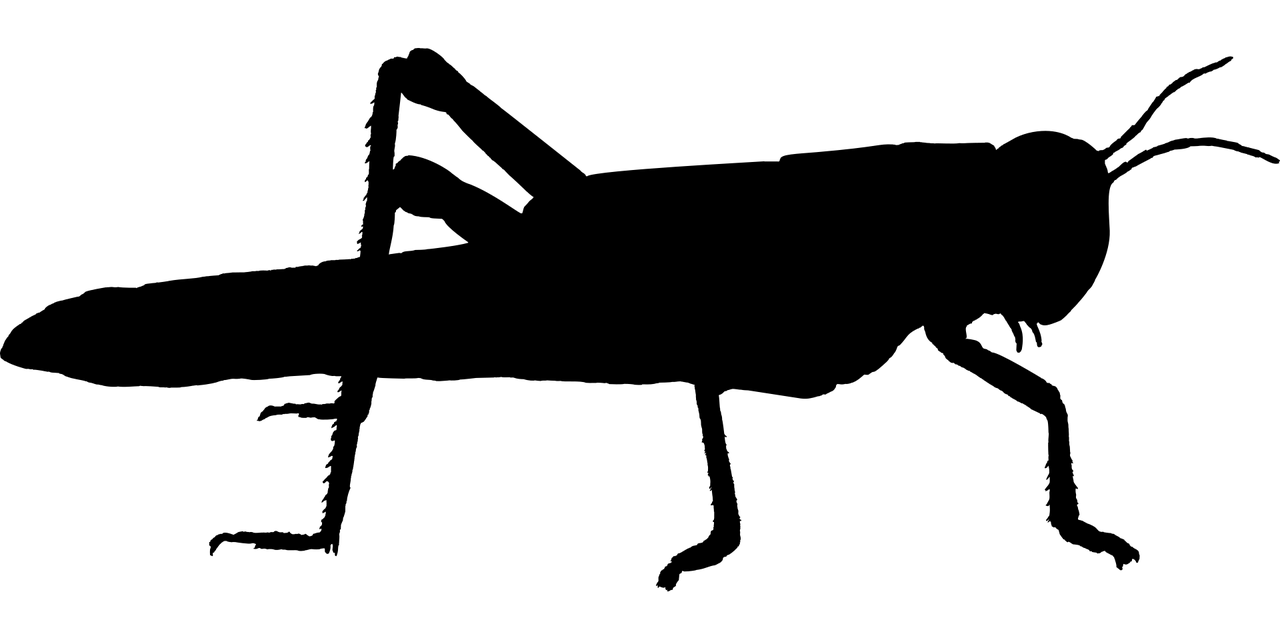 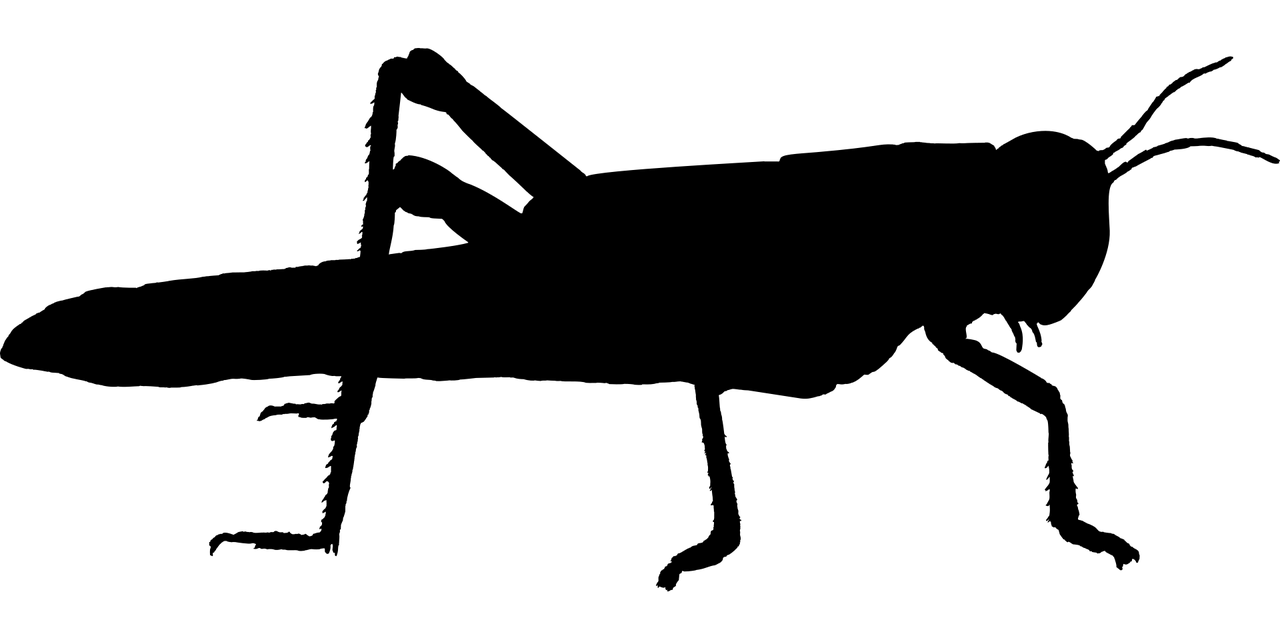 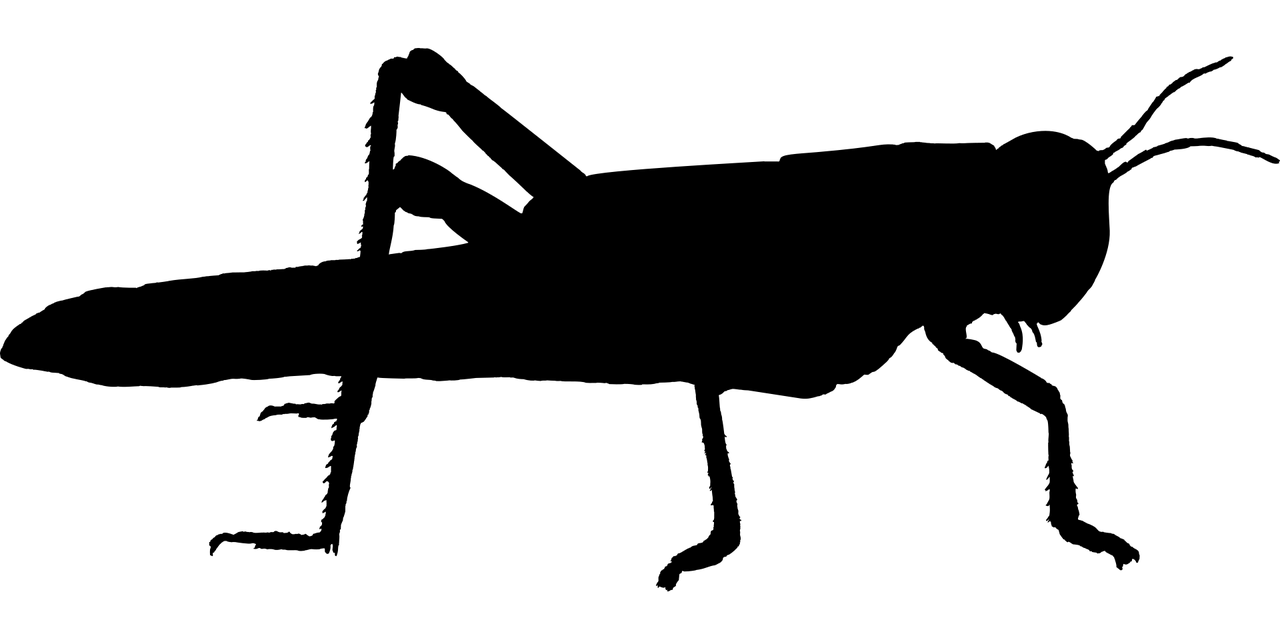 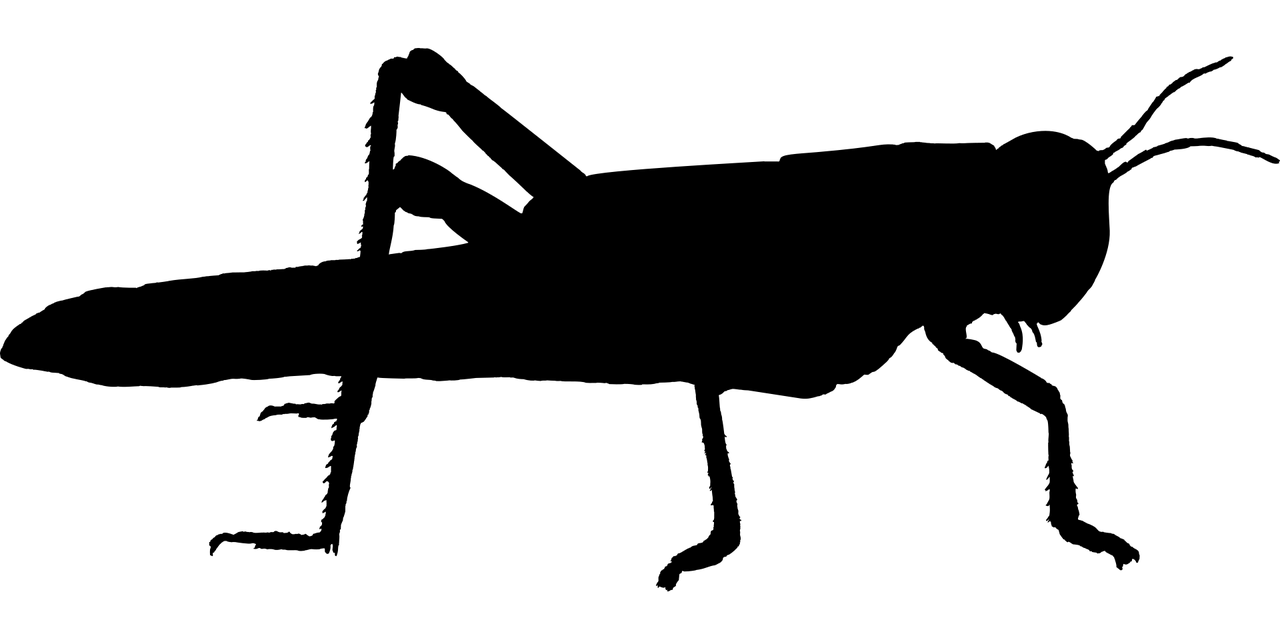 Observaron las gaviotas comer los grillos.
[Speaker Notes: Mdherren.  (2018, Dec. 23).   Pixabay.  Retrieved Feb. 16, 2024 from https://pixabay.com/vectors/seagull-ocean-avian-wildlife-sea-3891955/ Free for use under the Pixabay License.

GDJ.  (2020, May 13).   Pixabay.  Retrieved Feb. 16, 2024 from https://pixabay.com/vectors/grasshopper-cricket-silhouette-5164442/  Free for use under the Pixabay License.]
They played games.
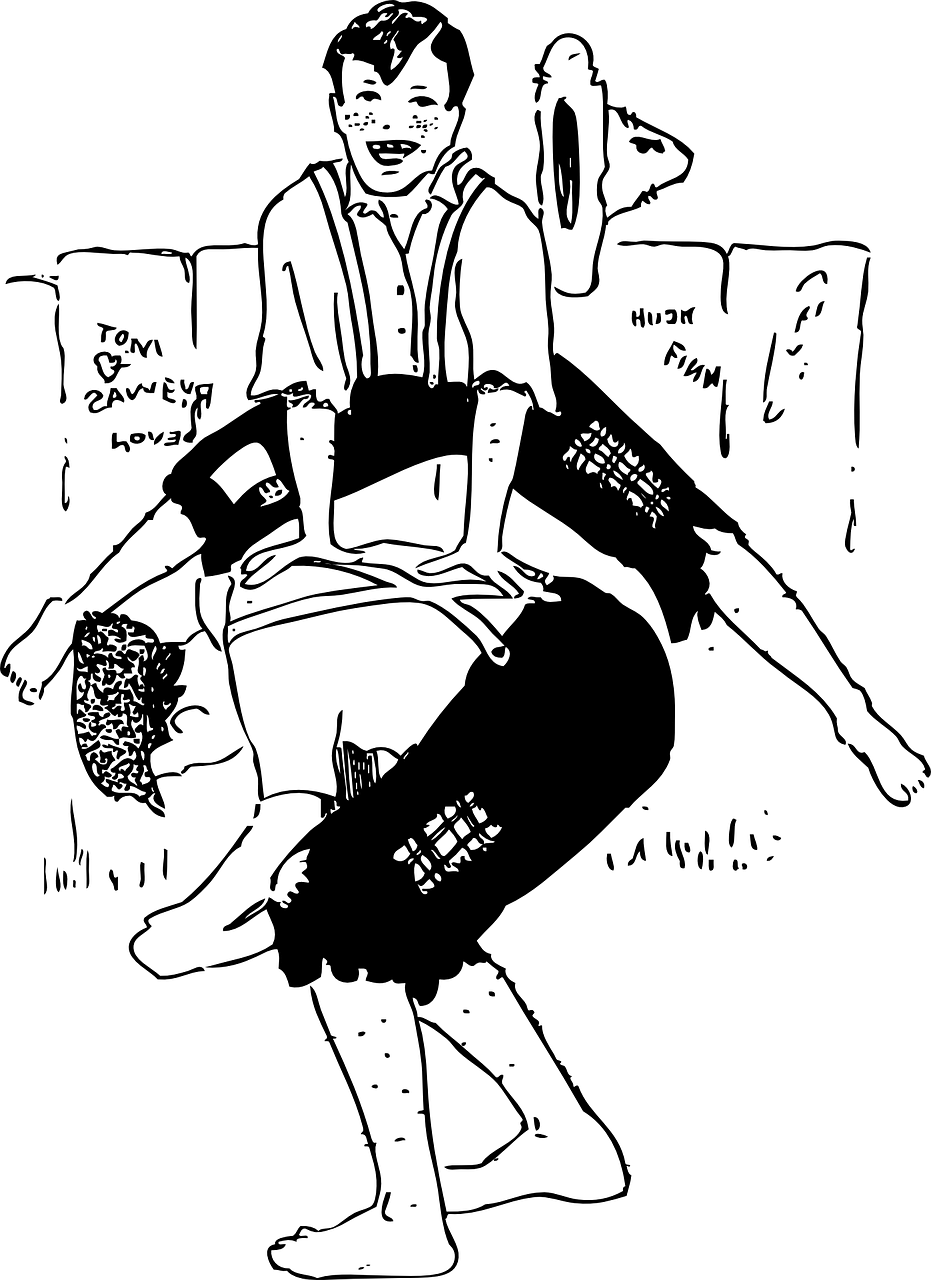 Jugaron juegos.
[Speaker Notes: Clker-Free-Vector-Images.  (2012, Apr. 12).   Pixabay.  Retrieved Feb. 16, 2024 from https://pixabay.com/vectors/boys-game-old-fashioned-leap-frog-33654/  Free for use under the Pixabay License.]
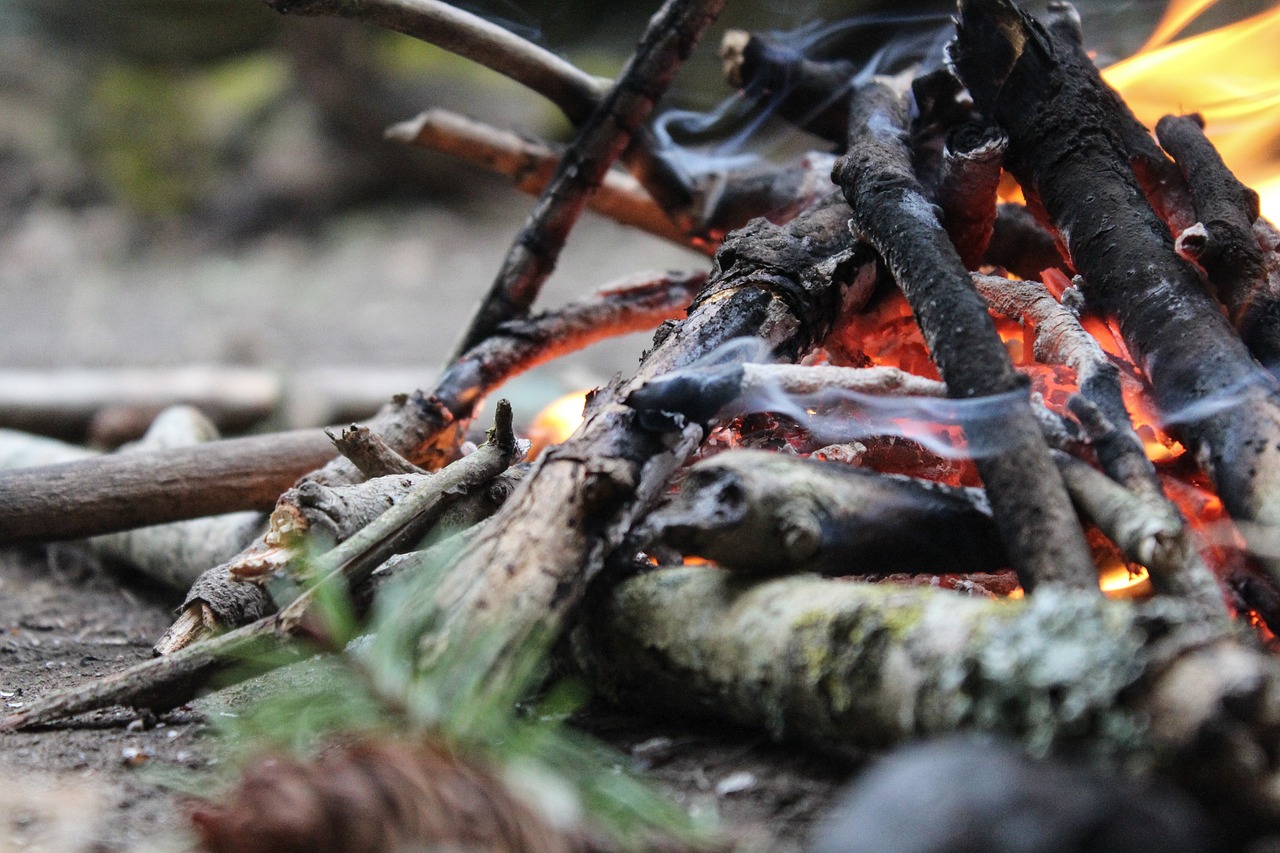 They built campfires.
Construyeron fogatas.
[Speaker Notes: NatWhitePhotography.  (2017, Jul. 12).   Pixabay.  Retrieved Feb. 16, 2024 from https://pixabay.com/photos/campire-fire-summer-camp-wood-2494721/  Free for use under the Pixabay License.]